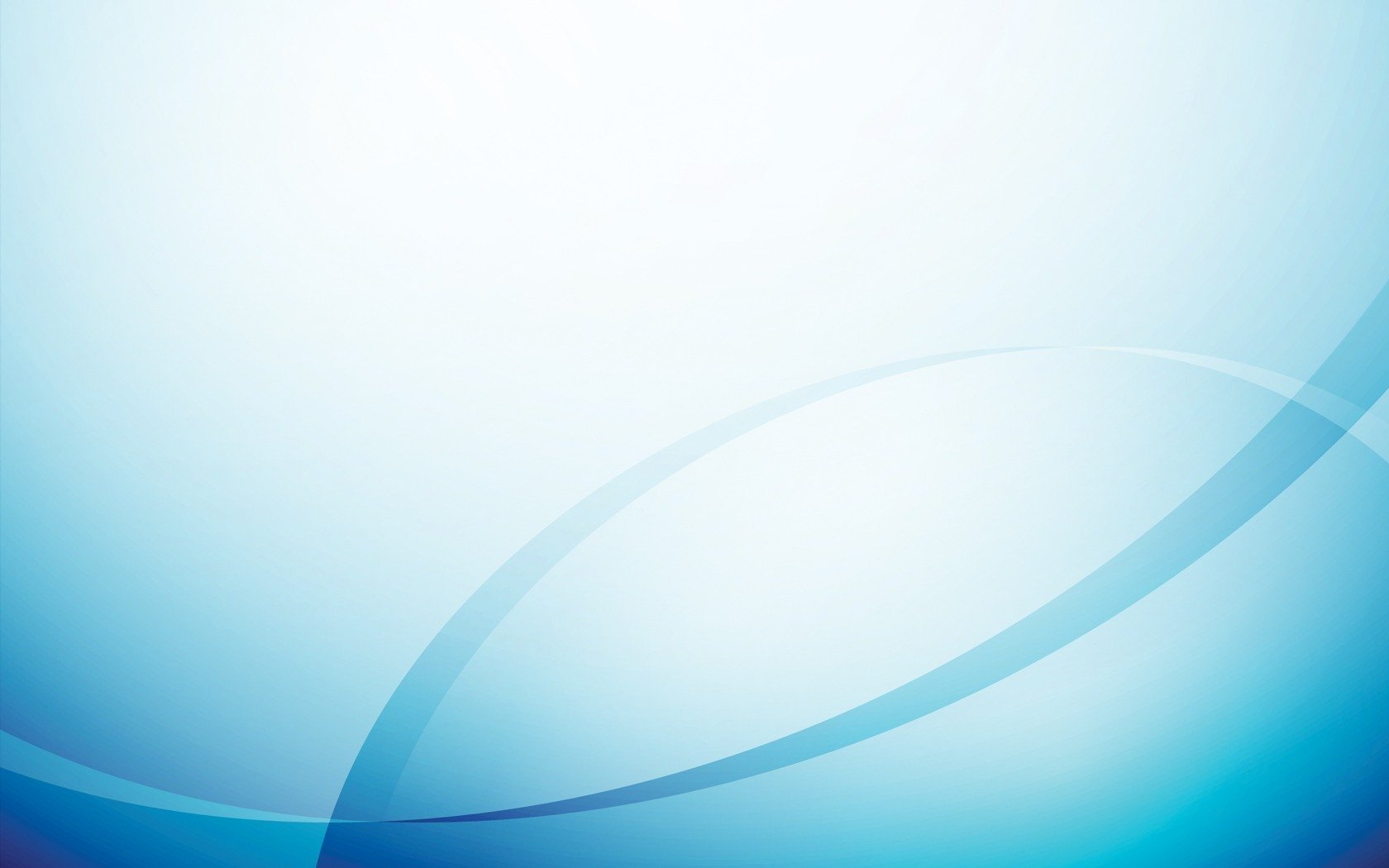 Министерство образования РМ
Портфолио
Абрамовой Юлии Александровны
Воспитателя структурного подразделения
«Детского сада №18 комбинированного вида» МБДОУ «Детский сад «Радуга» комбинированного вида»
Рузаевского муниципального района
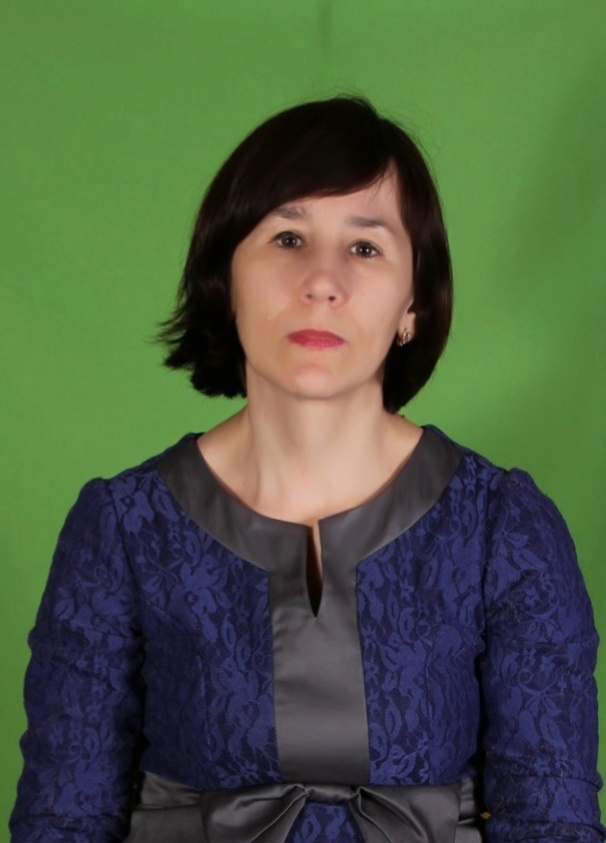 Дата рождения: 24.08.1976г.
Профессиональное образование: высшее.
Мордовский  государственный  педагогический  институт им. М,Е, Евсевьева.
Специальность: педагог дошкольного образования «Педагогика и методика дошкольного образования»  
Диплом   АВС № 0556396, 
дата выдачи:  25 июня  1997г.
Стаж педагогической работы (по специальности): 25 лет
Общий трудовой стаж: 25 лет
Квалификационная категория: первая
Дата последней аттестации: приказ №252, 22.03.2018г.
Занимаемая должность: воспитатель
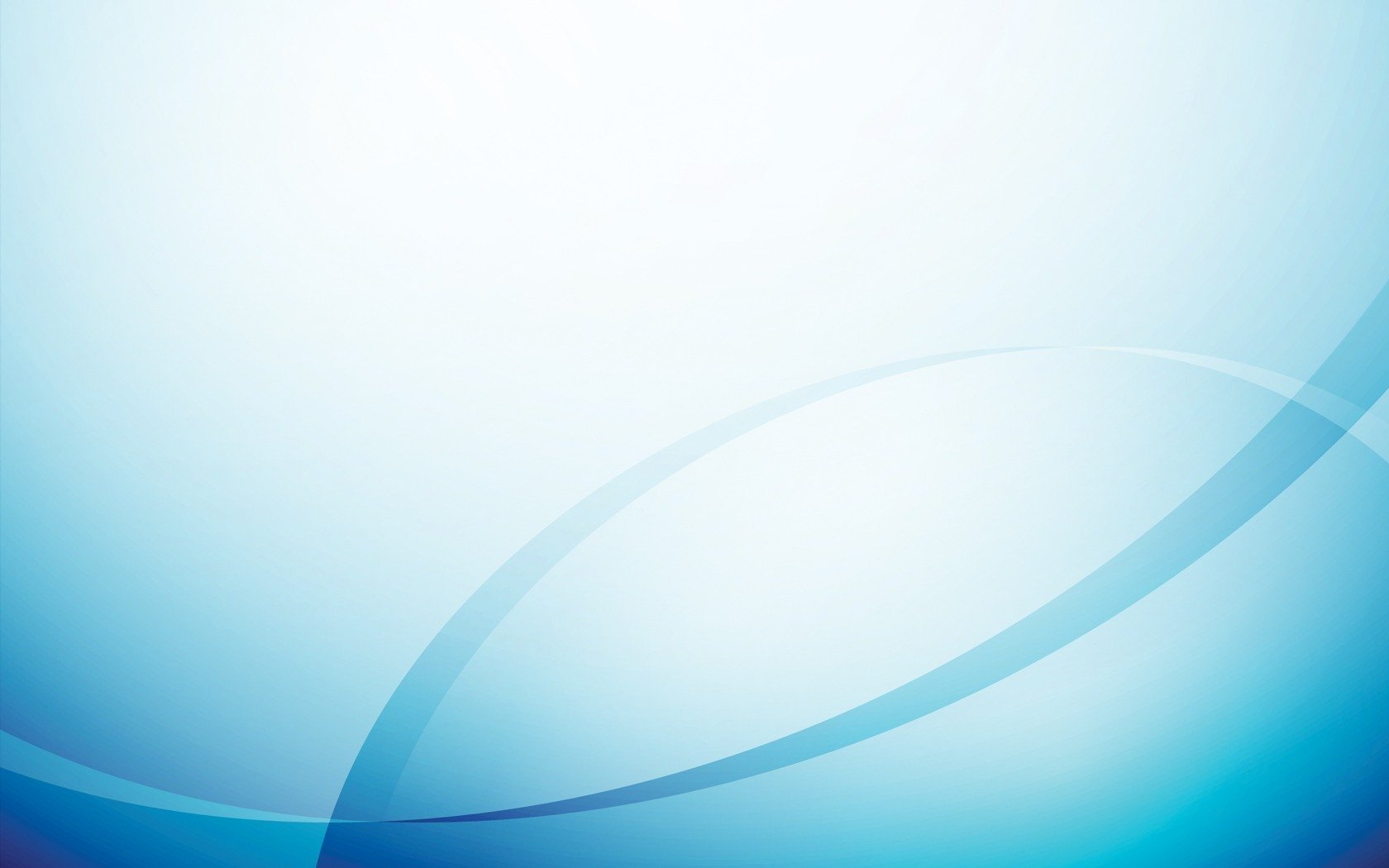 Наличие собственного инновационного педагогического опыта
Тема: « Развитие речи у детей младшего дошкольного возраста посредством устного народного творчества»
https://ds18ruz.schoolrm.ru/sveden/employees/19284/208402/
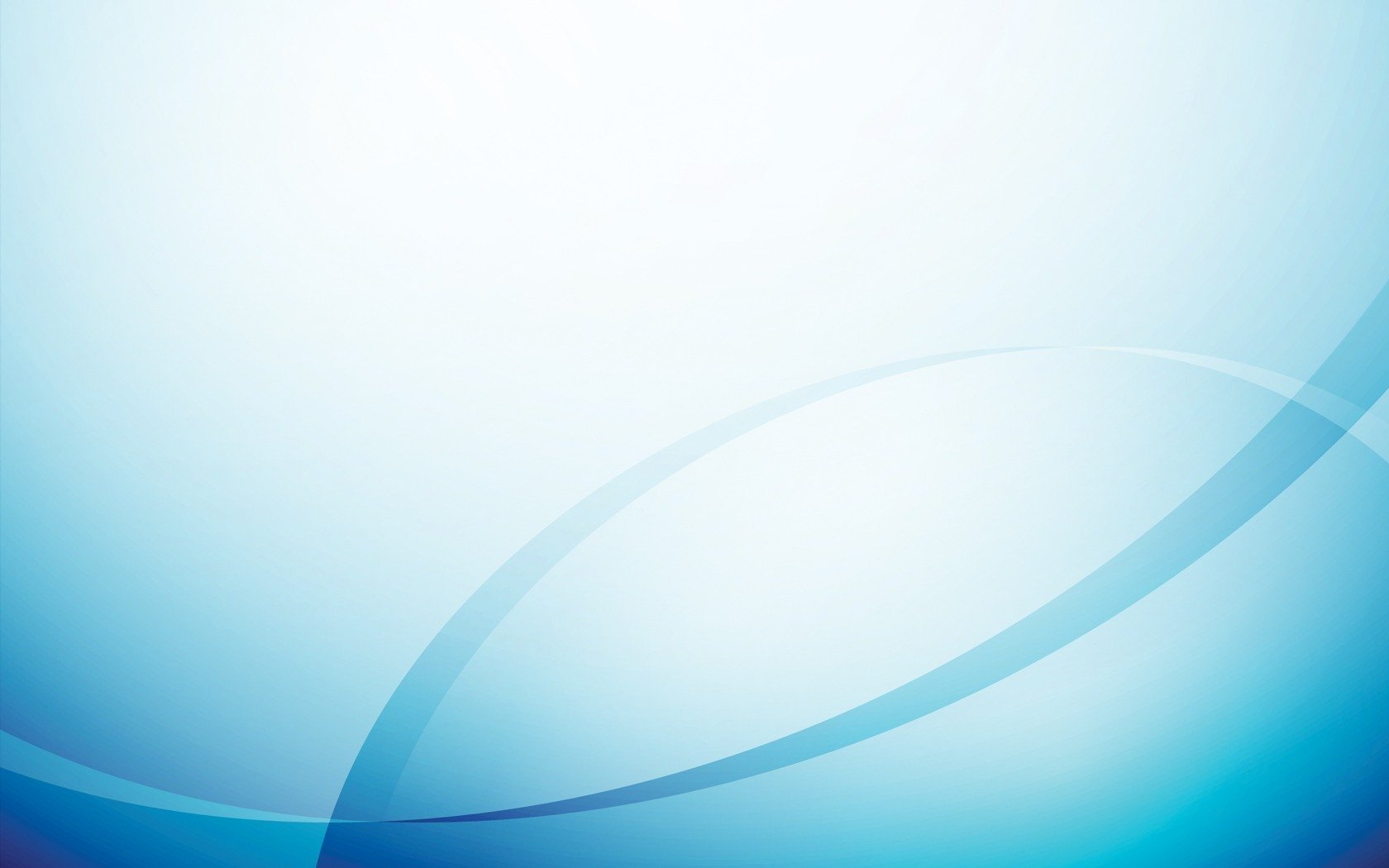 Участие в инновационной (экспериментальной ) деятельности
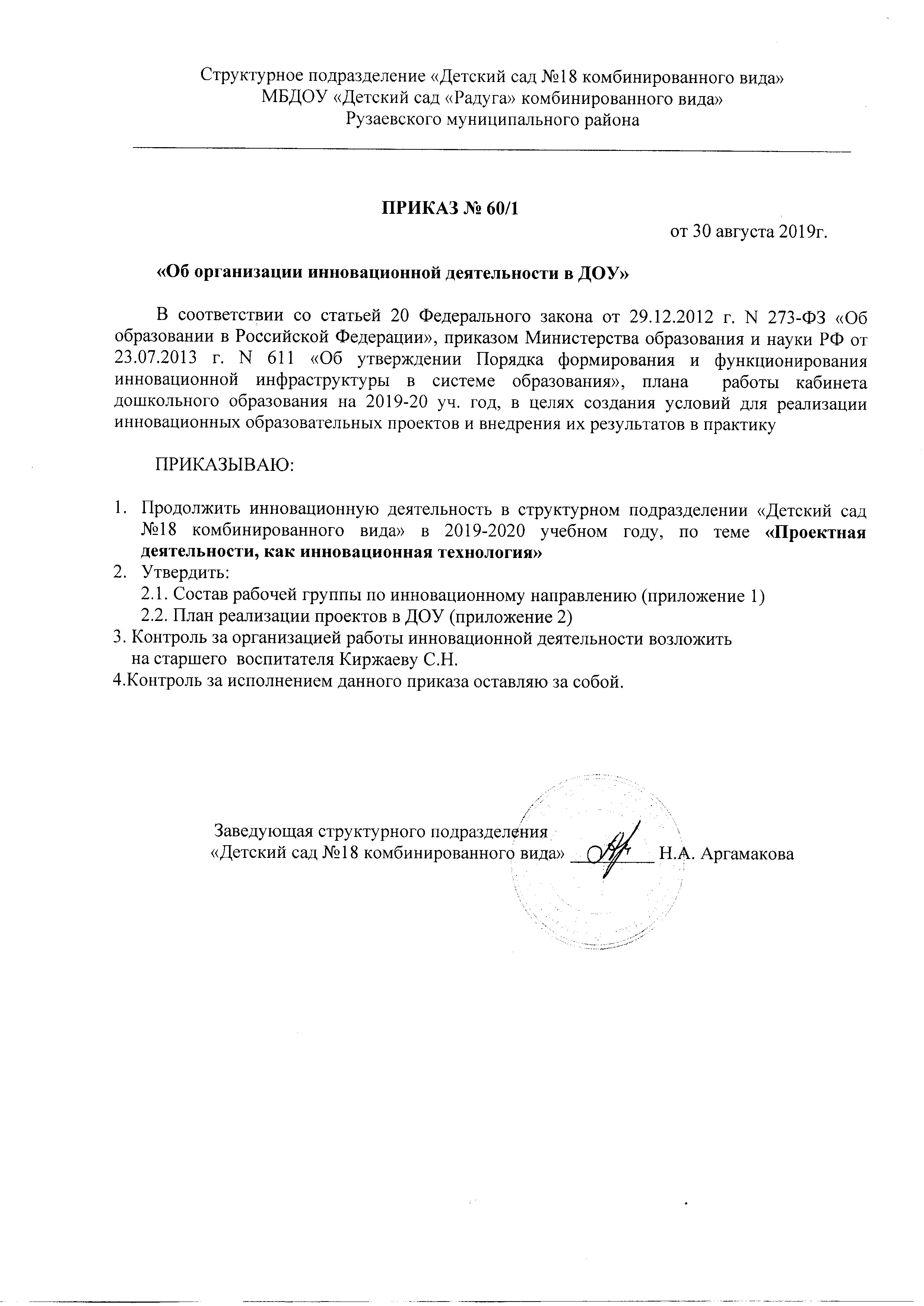 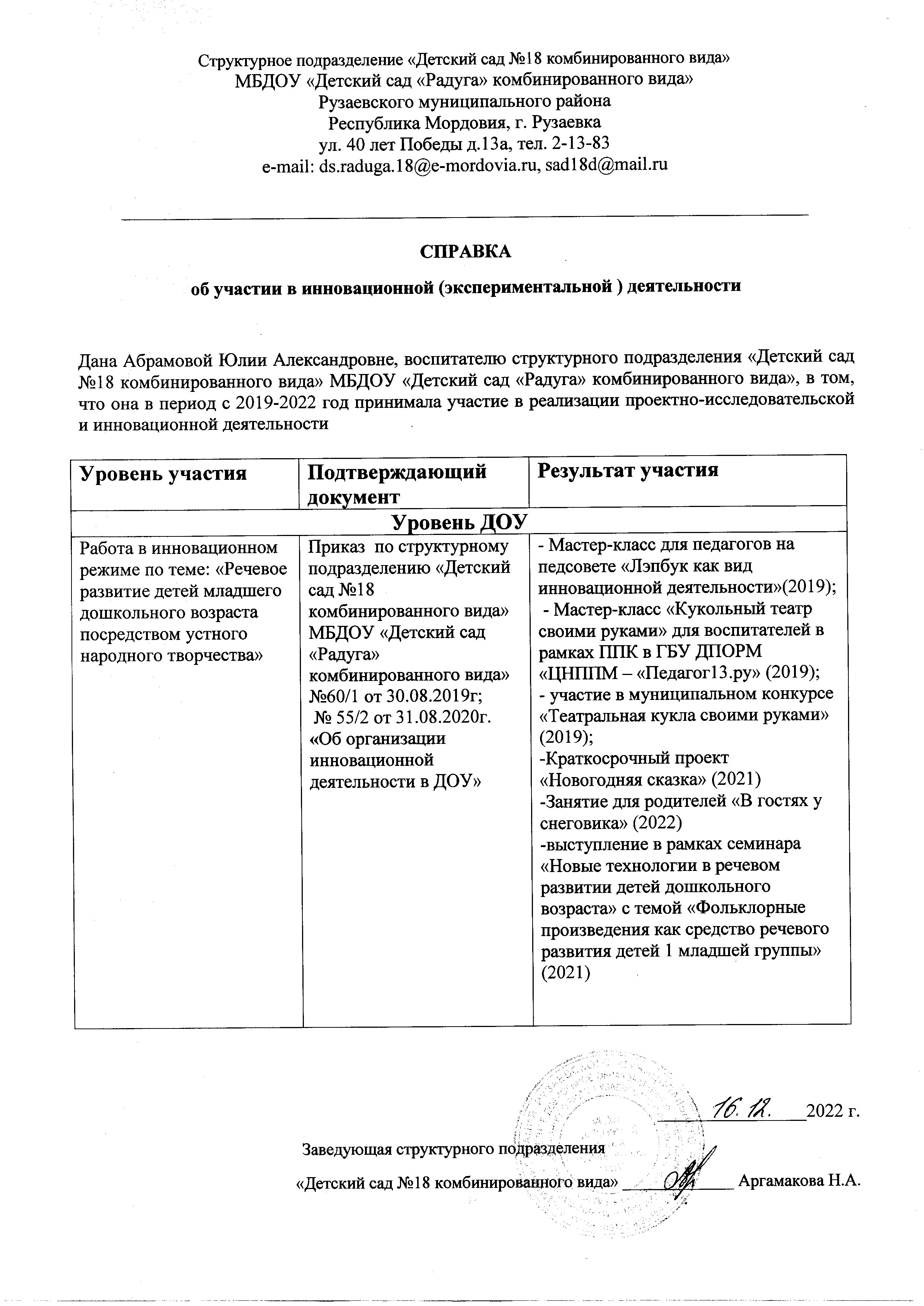 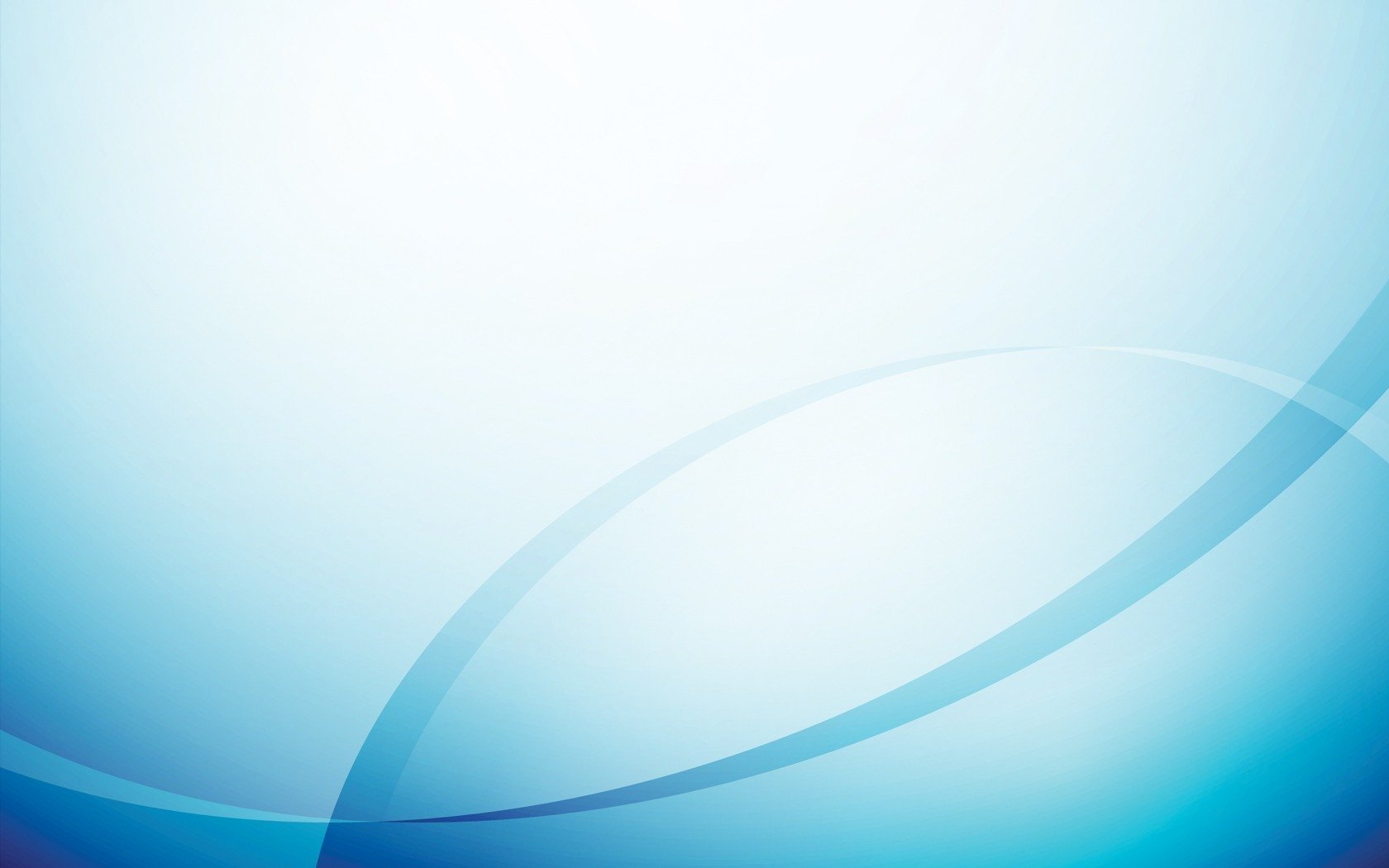 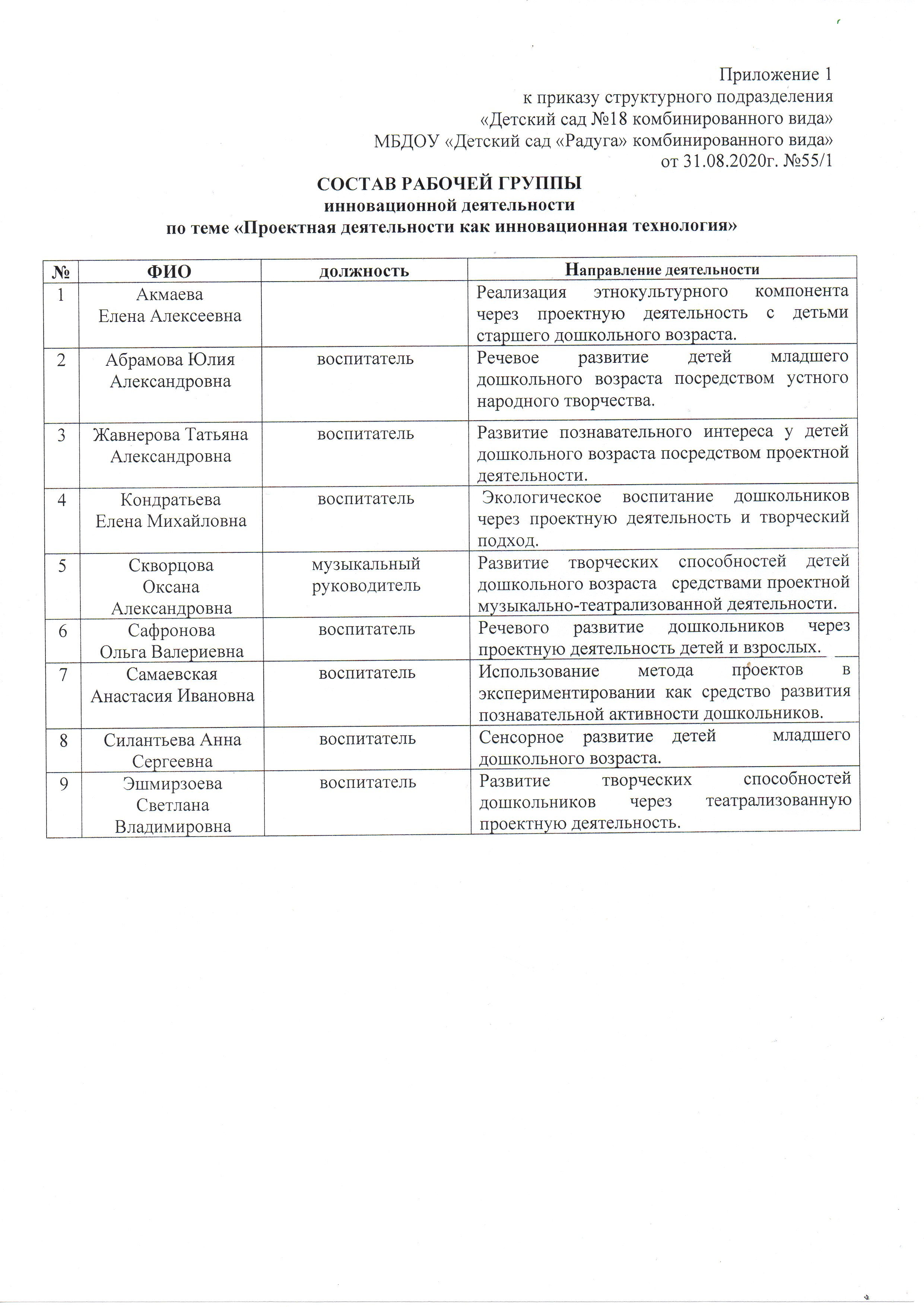 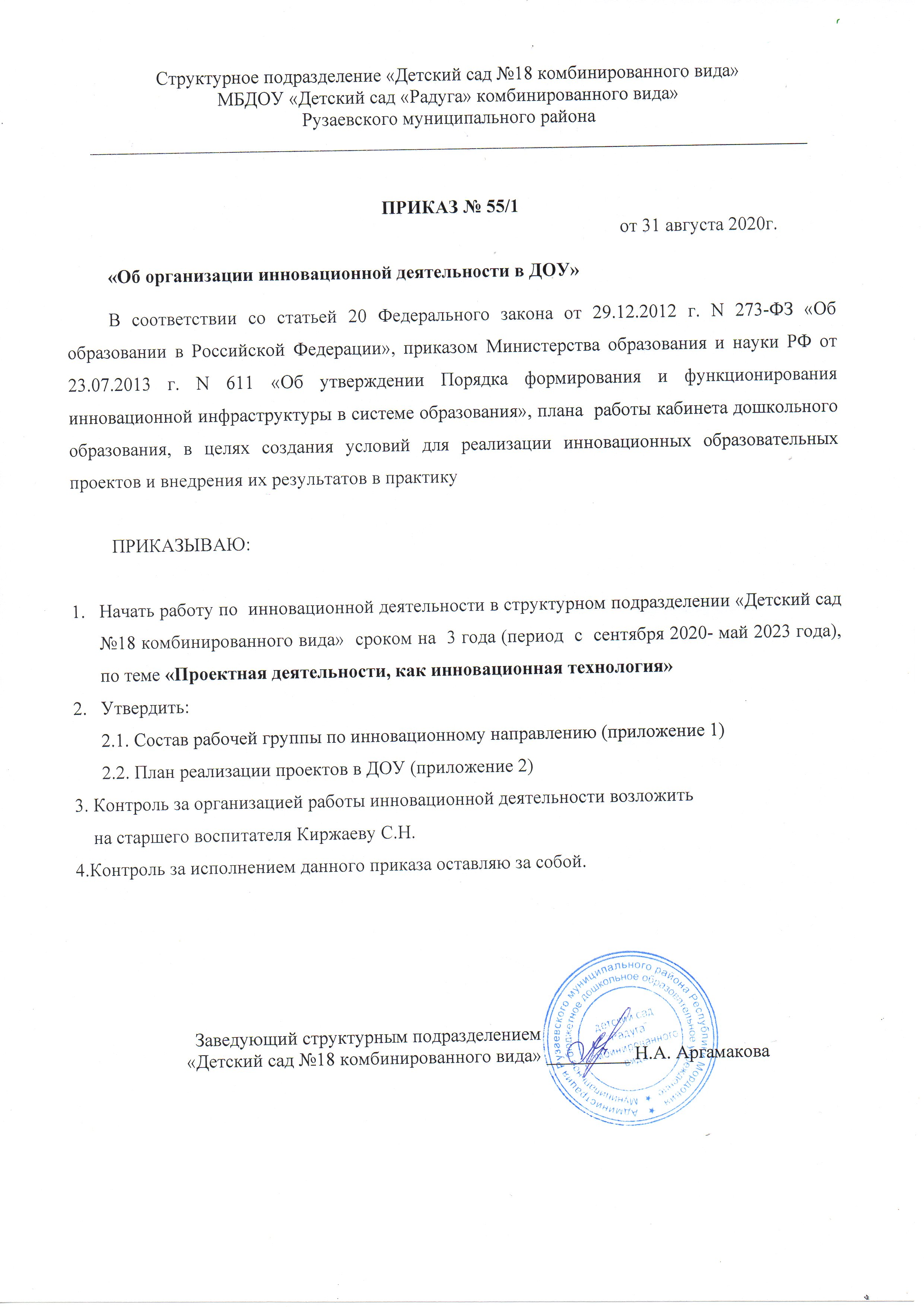 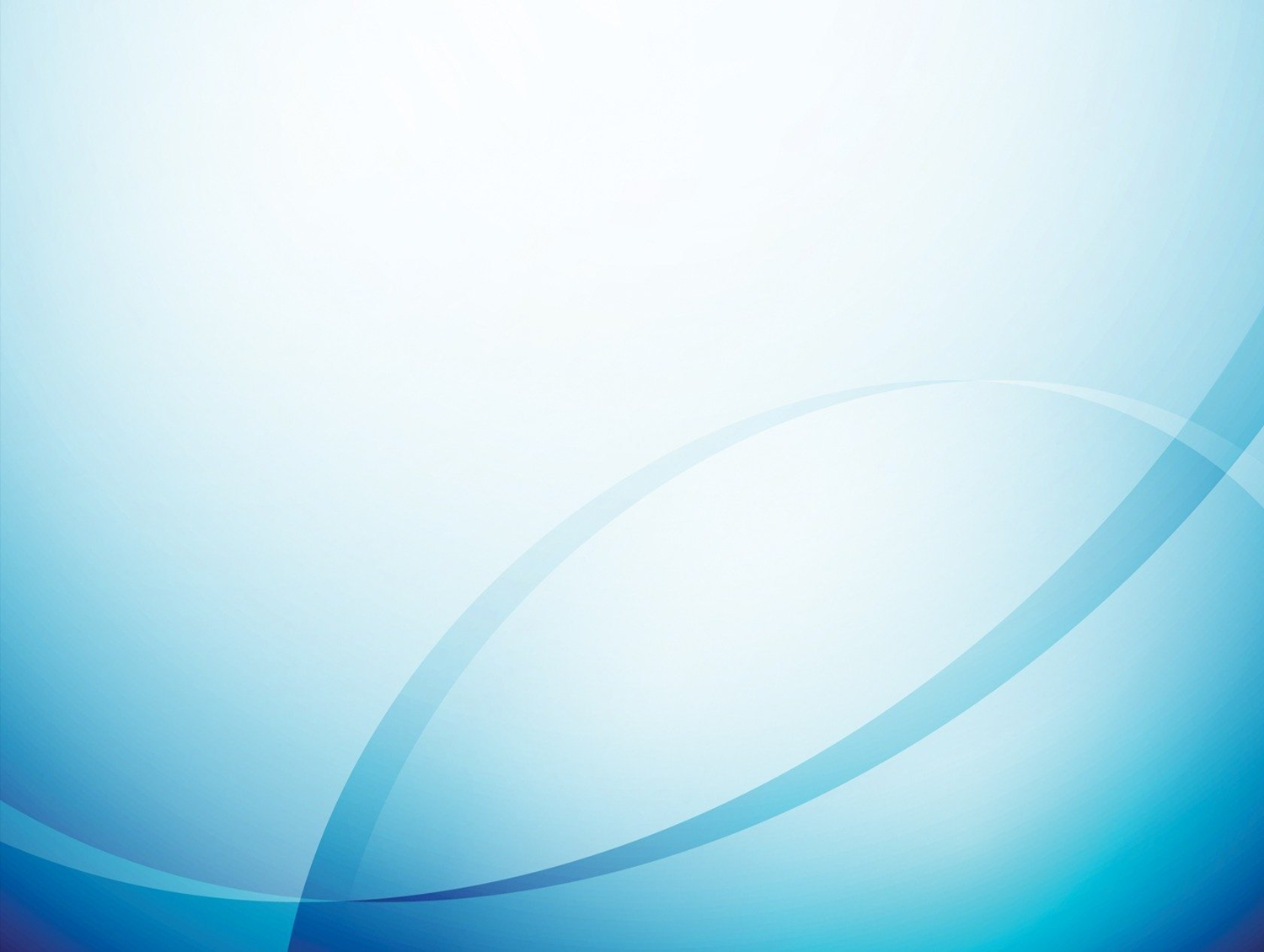 3.Наличие публикаций, включая Интернет-публикации
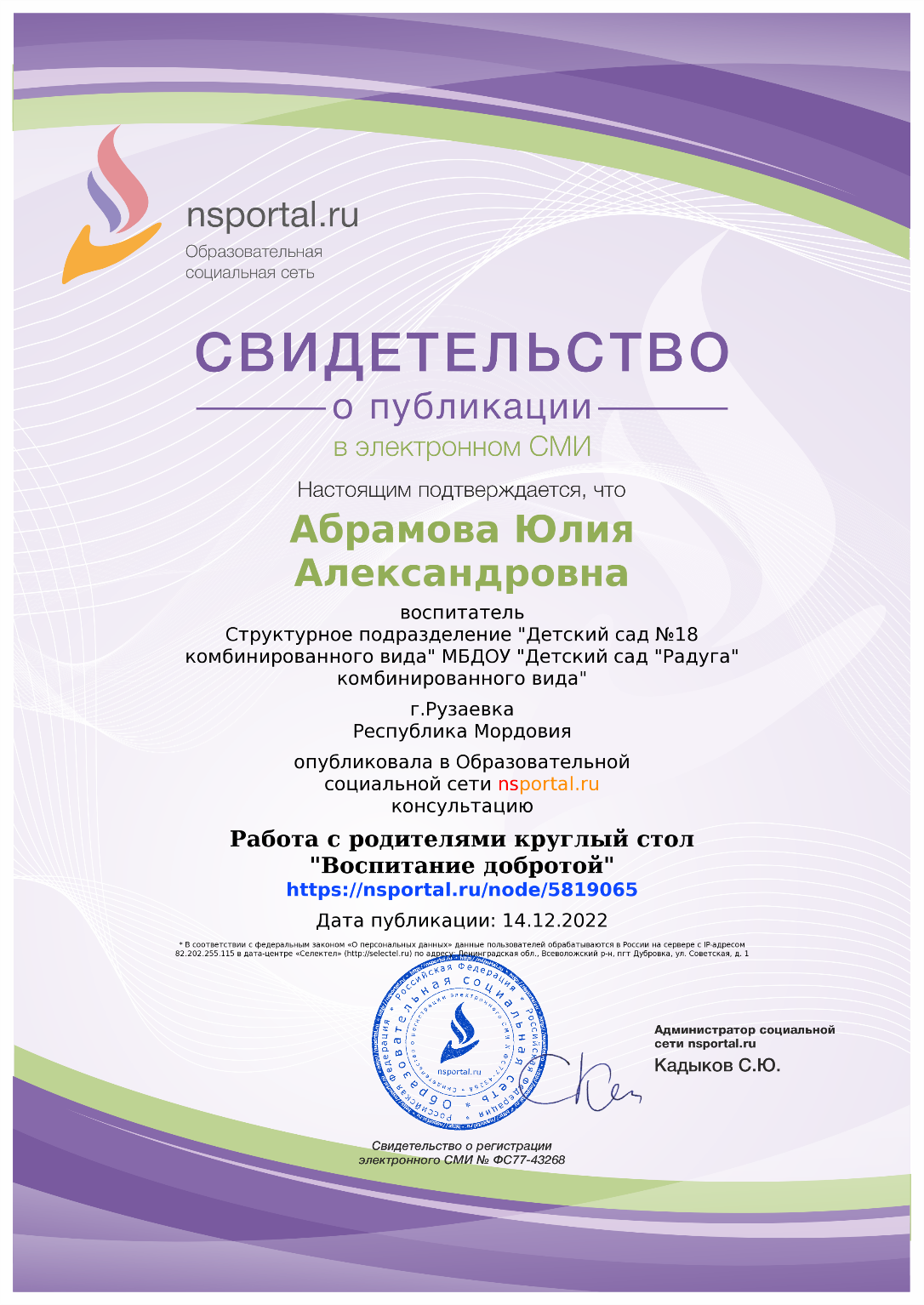 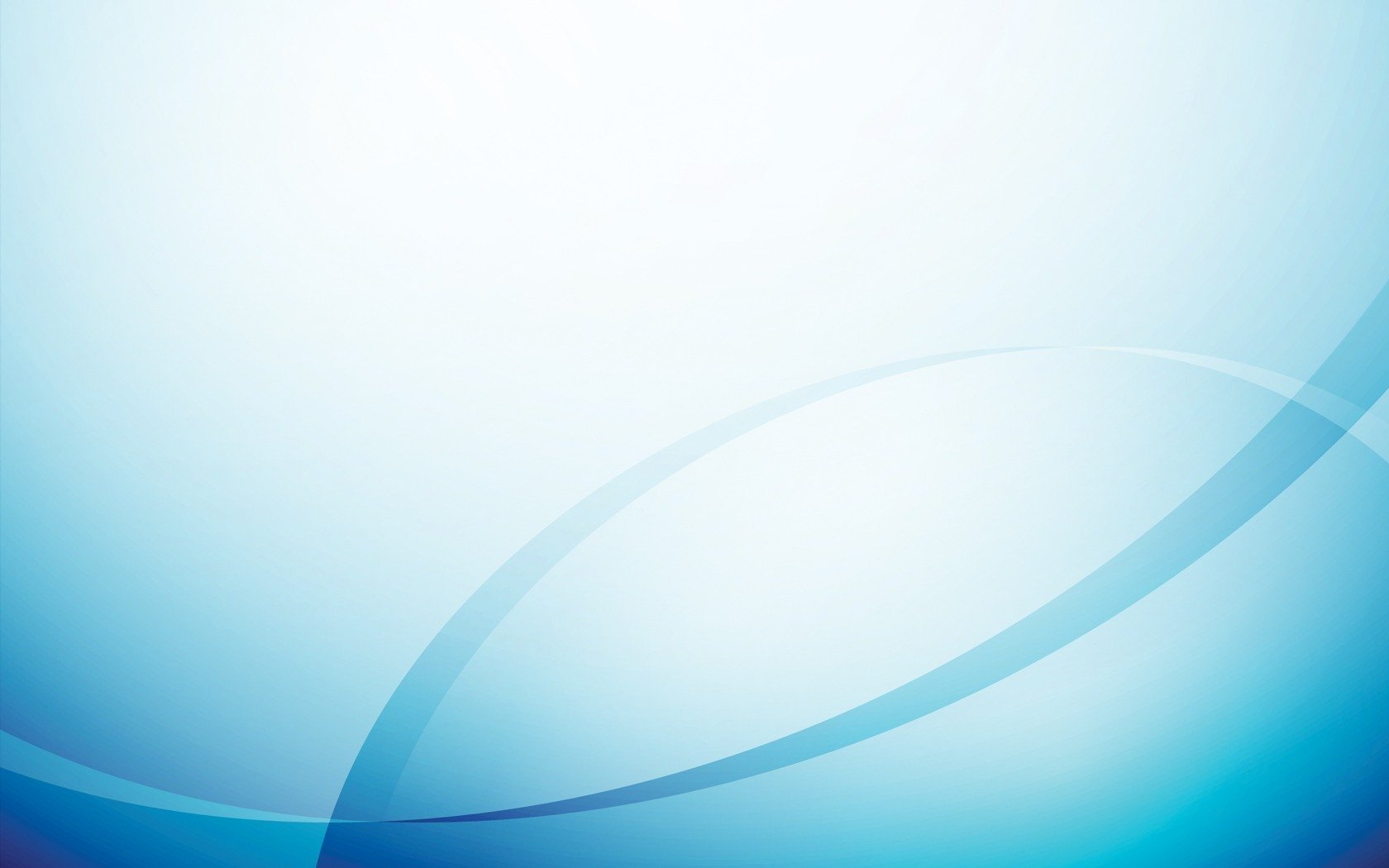 4.Результаты  участия воспитанников в конкурсах, выставках, турнирах, соревнованиях, акциях, фестивалях
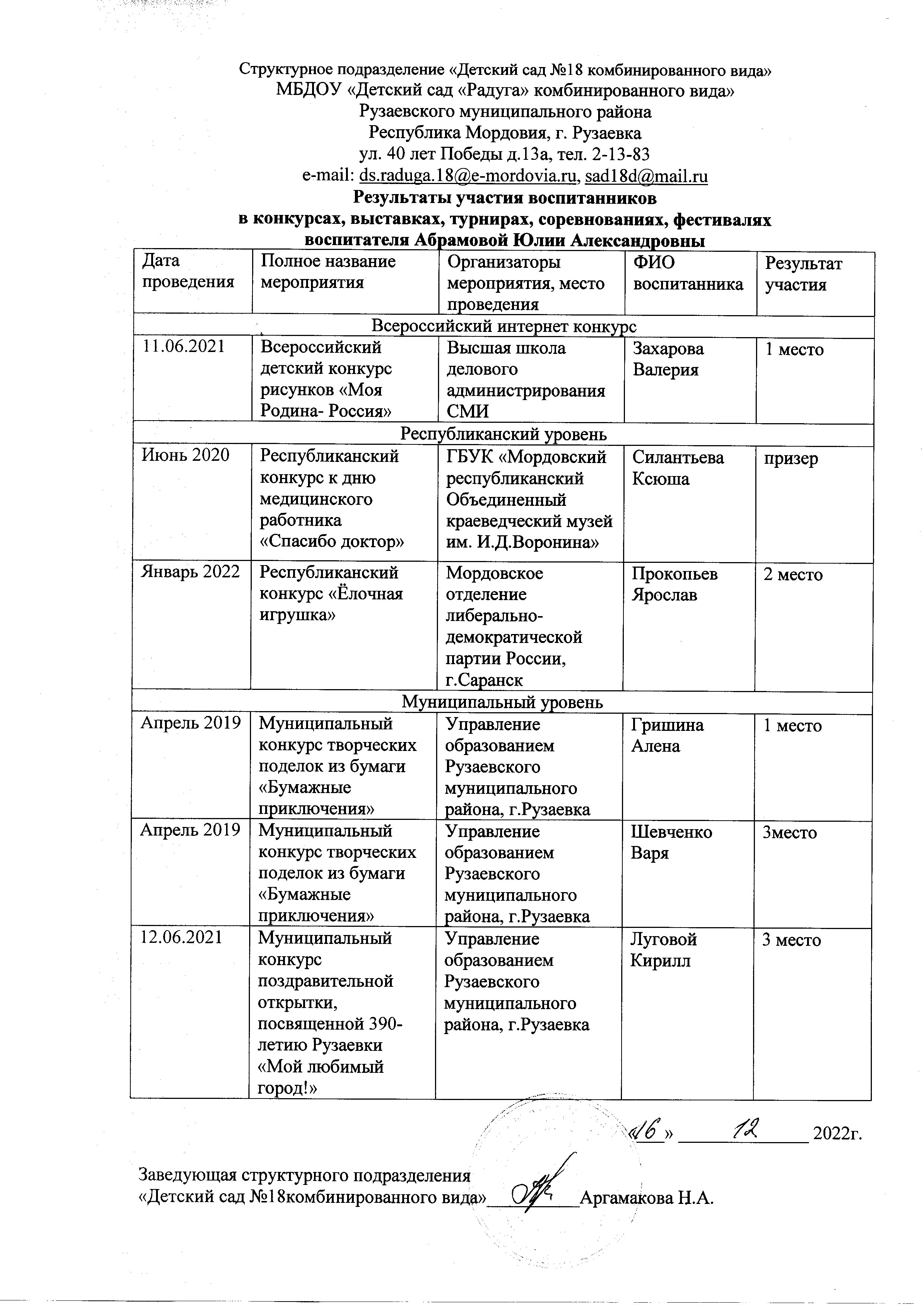 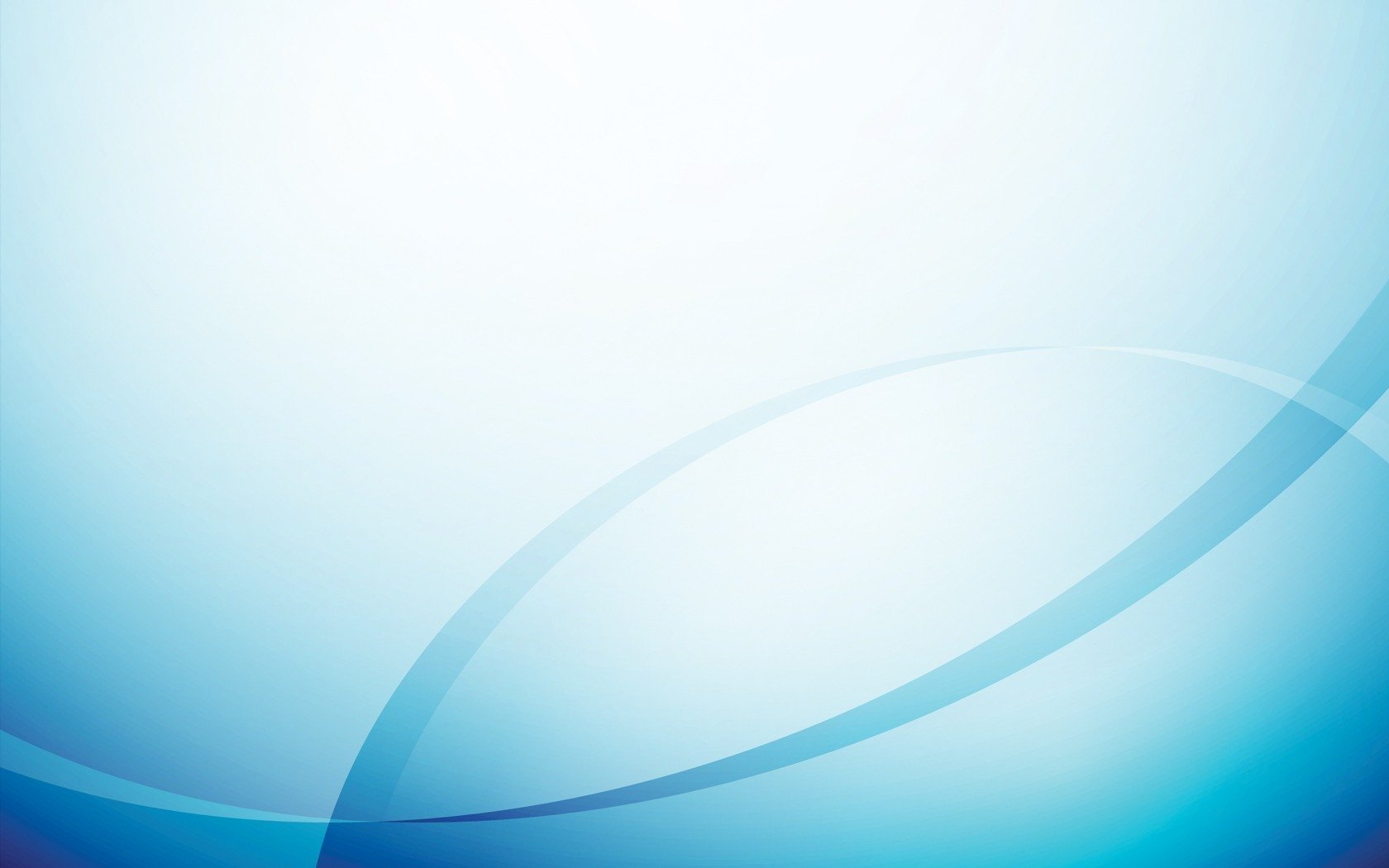 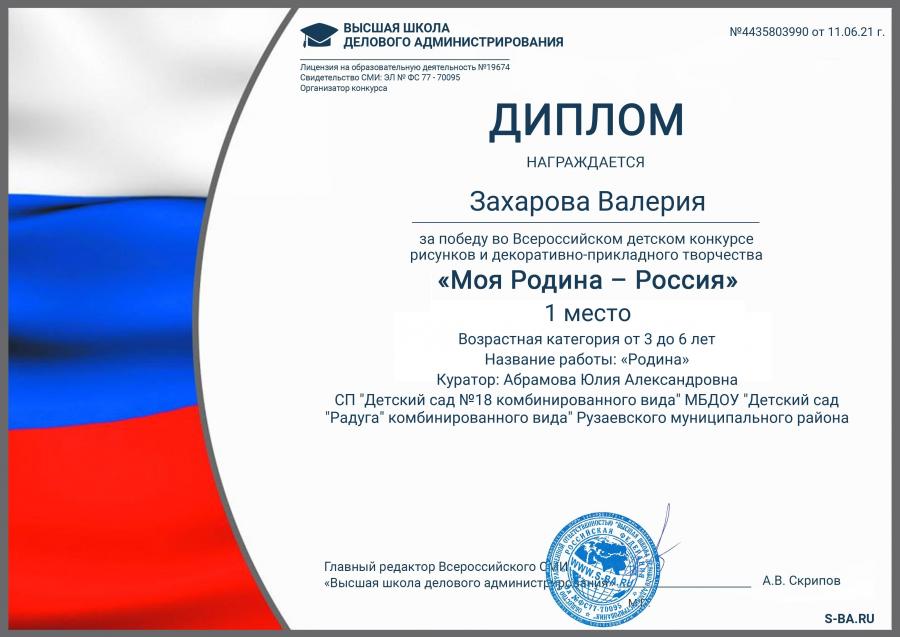 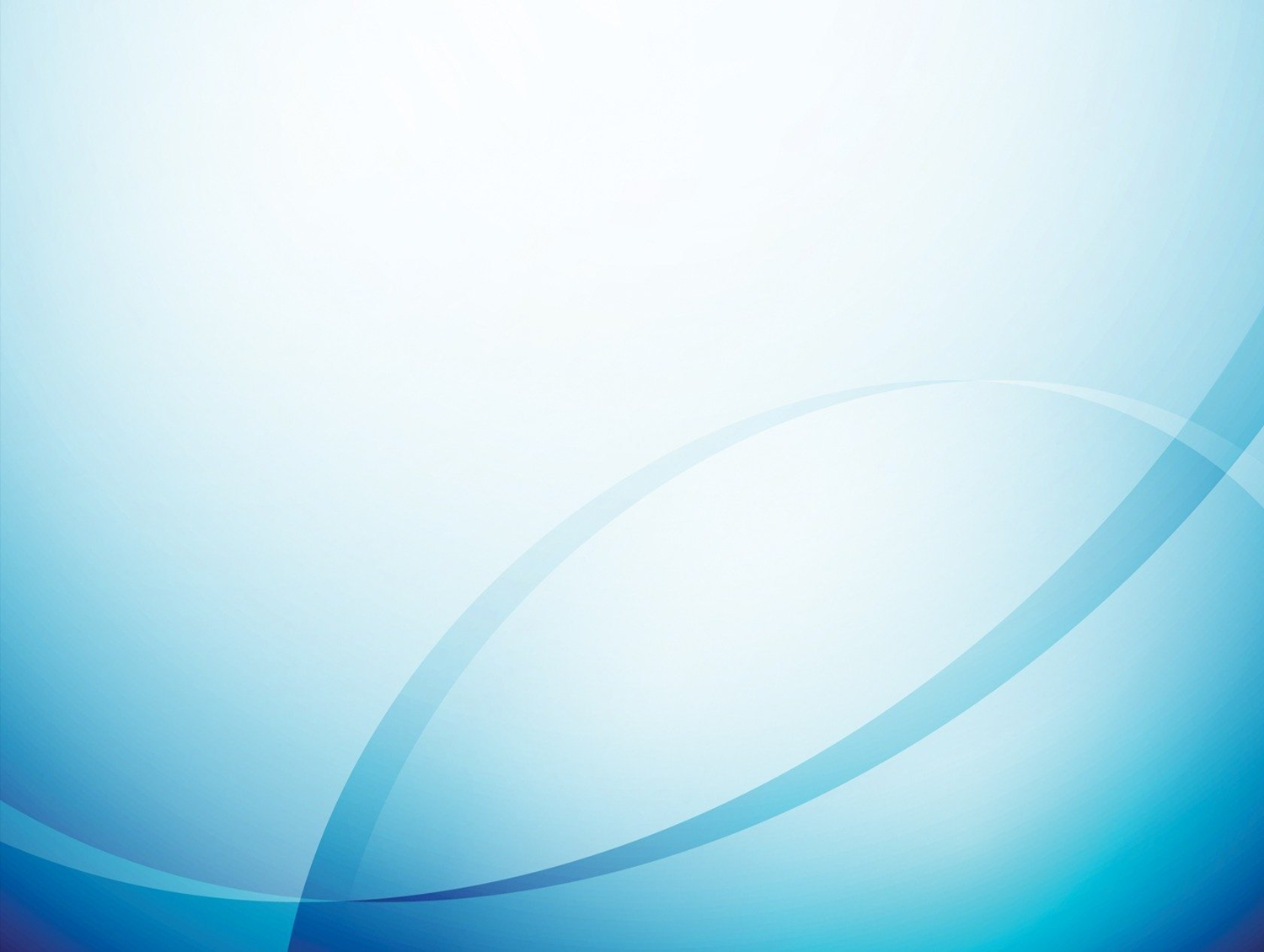 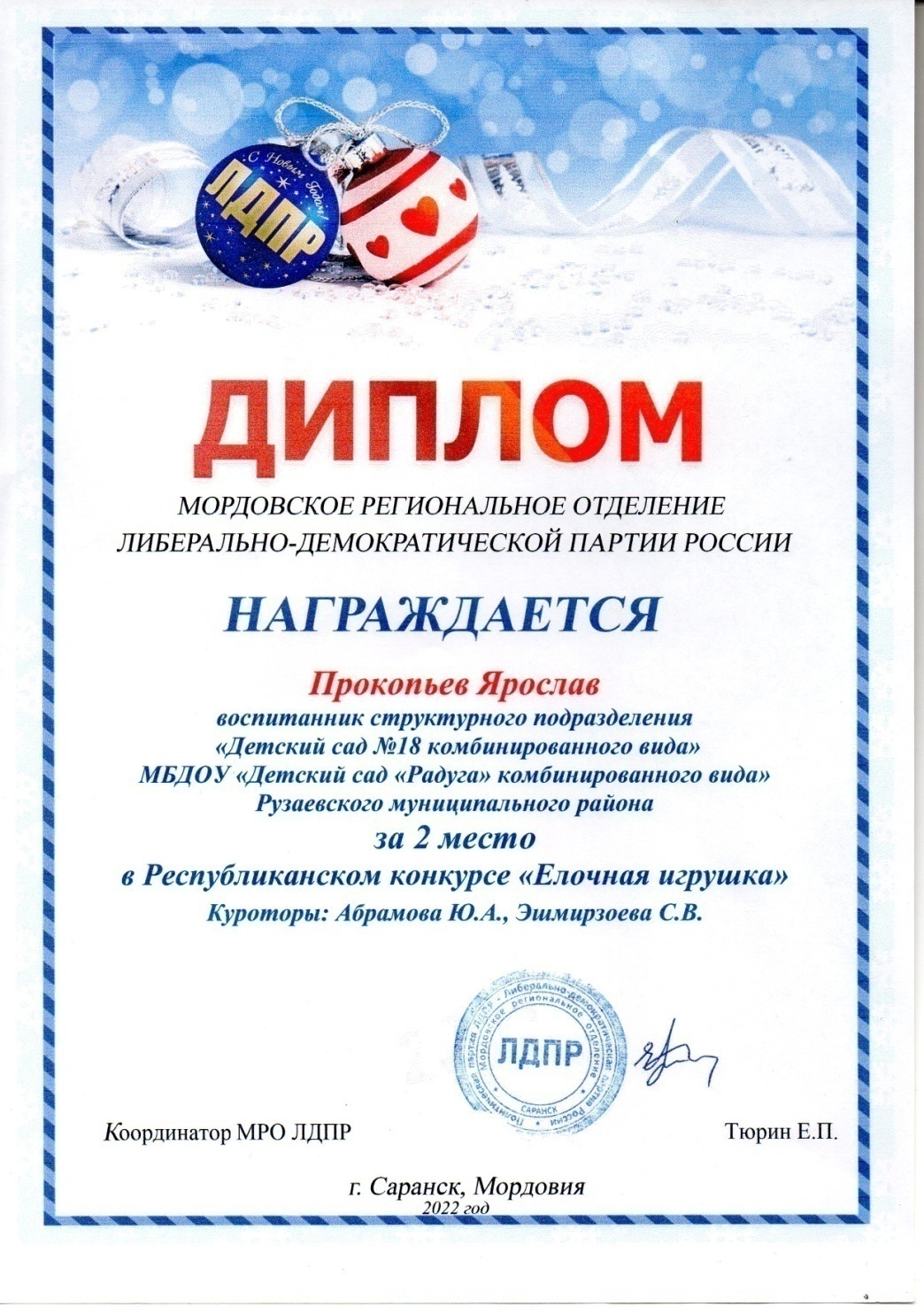 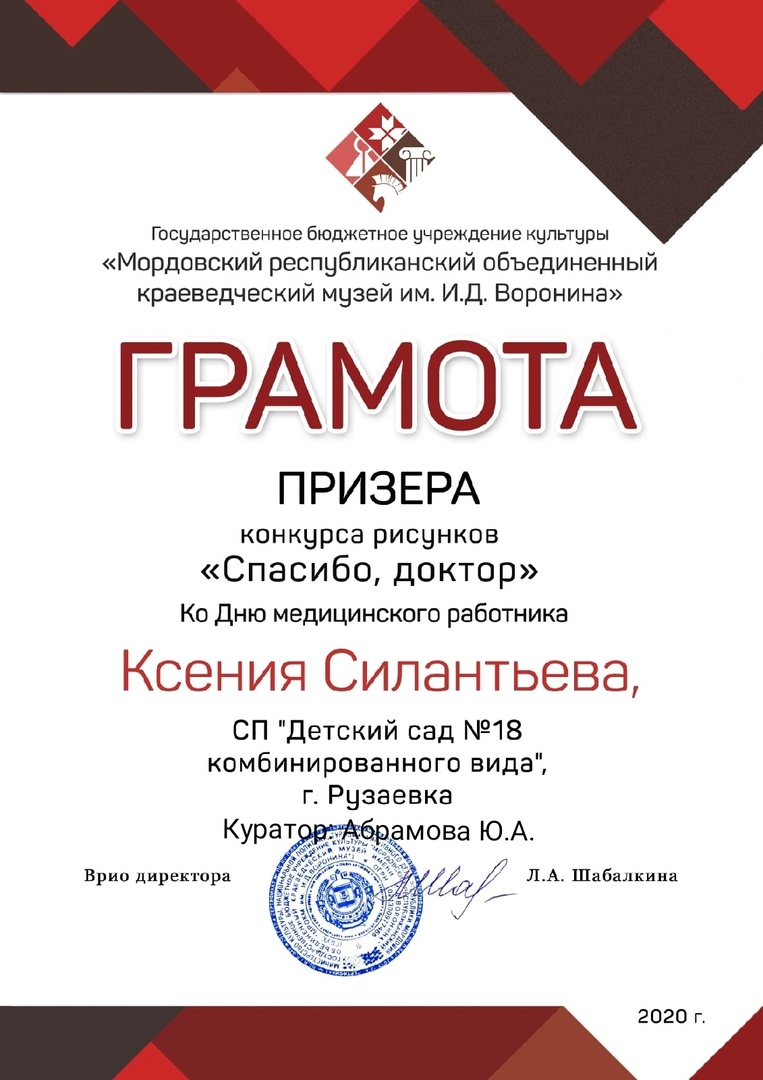 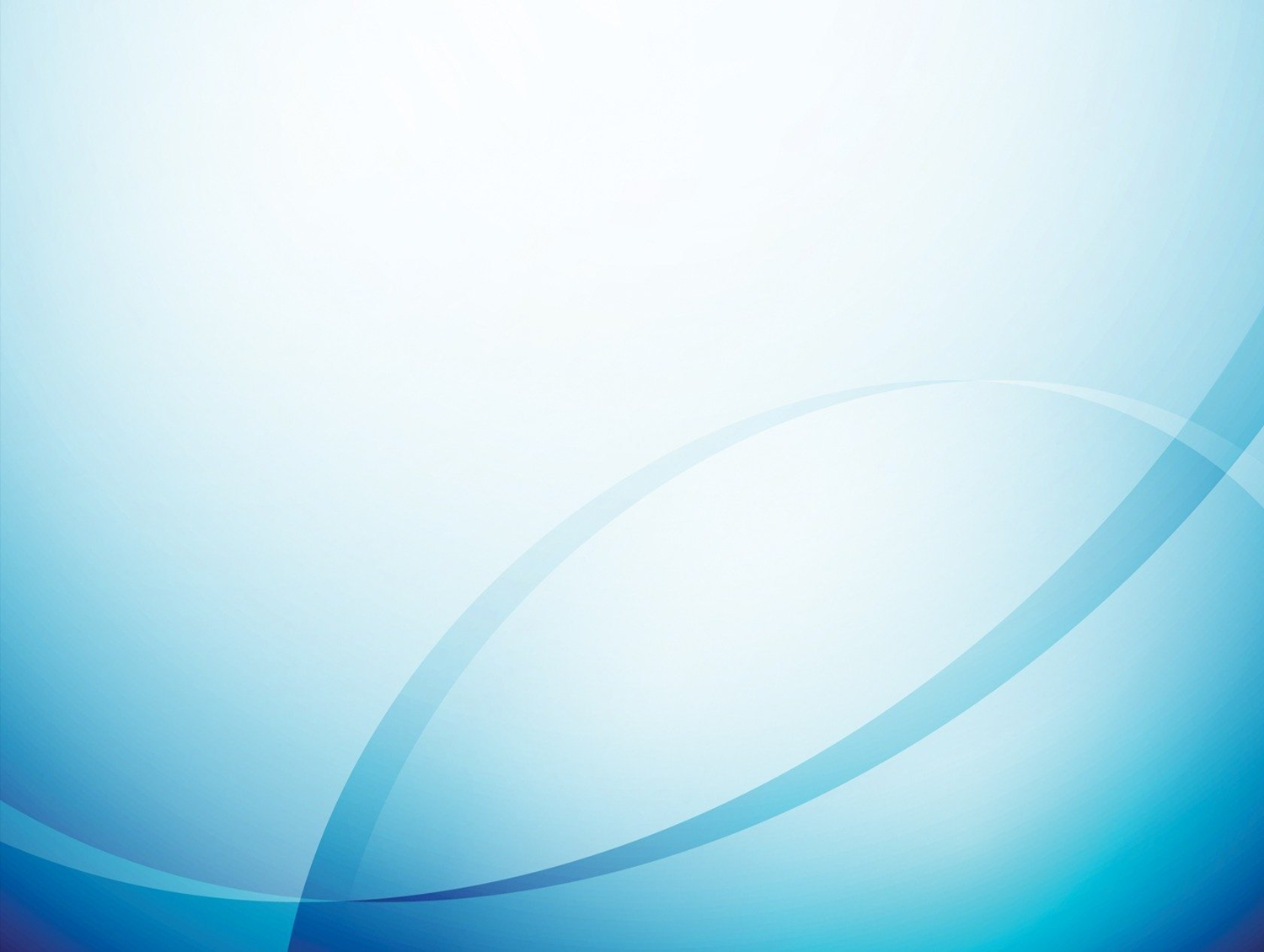 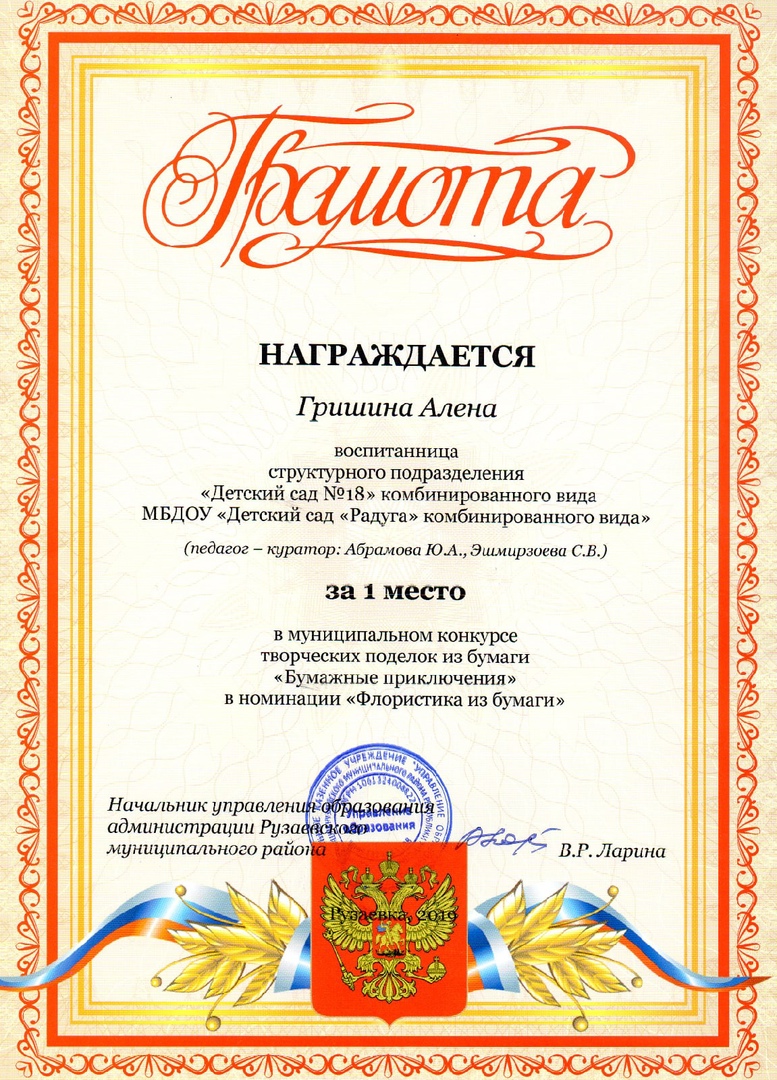 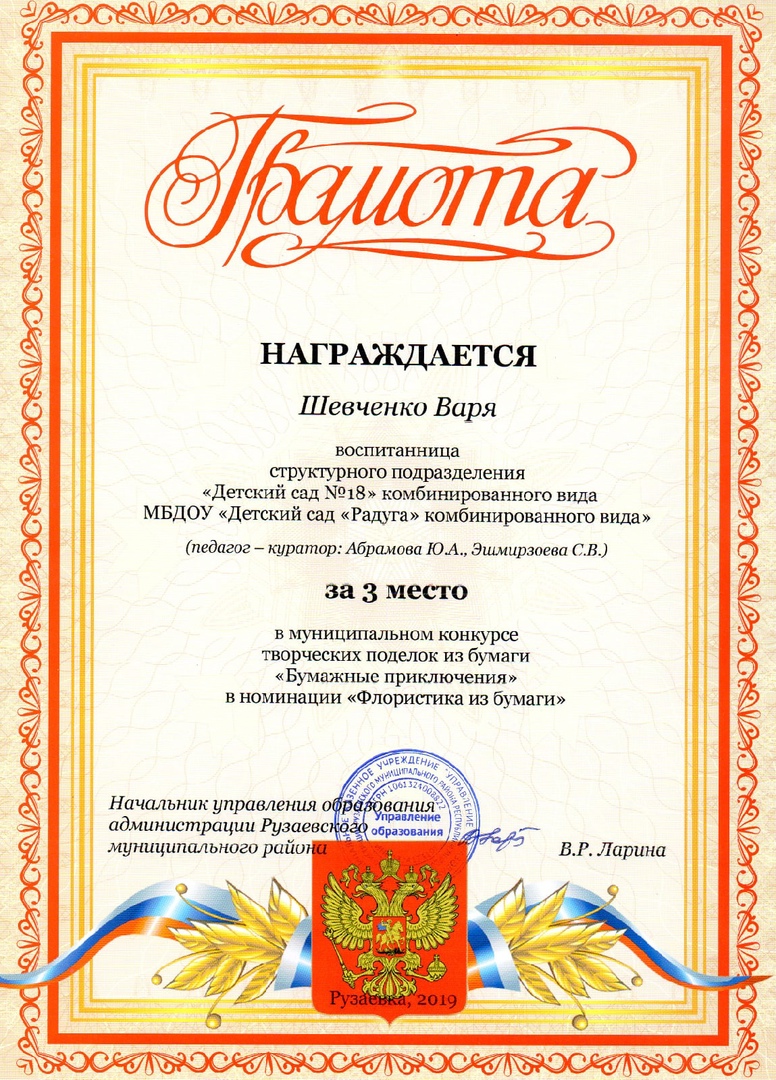 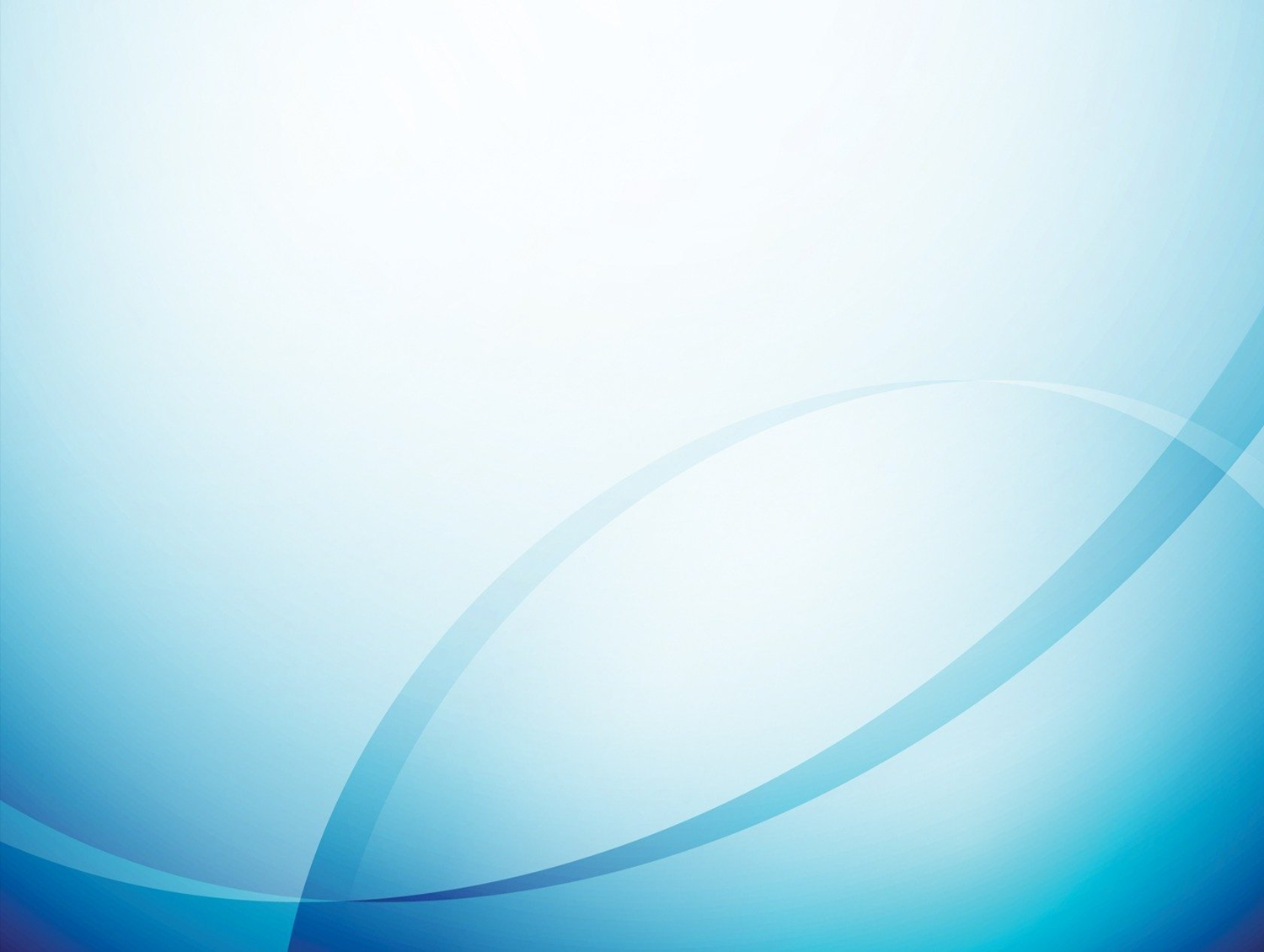 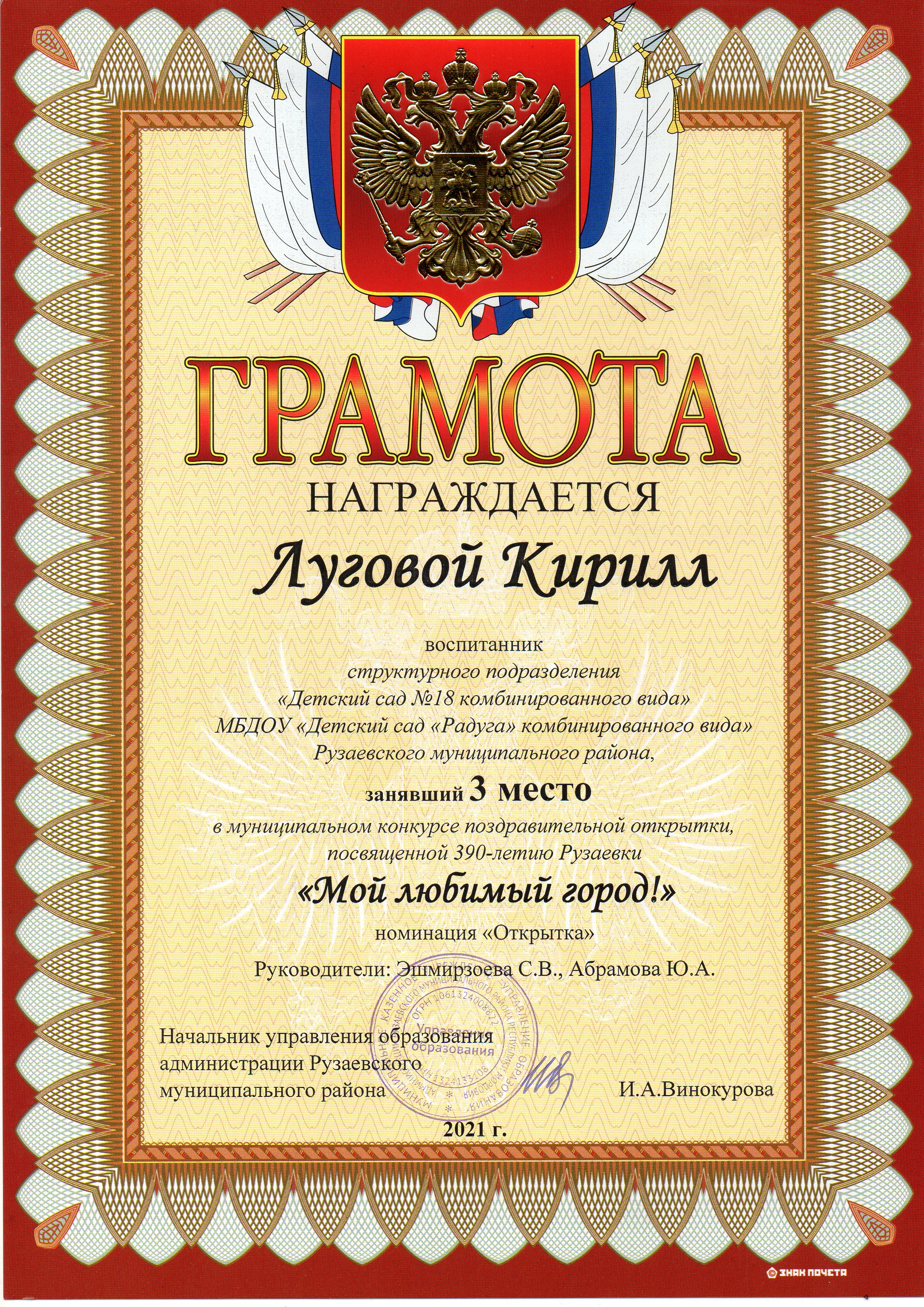 Выступления  на заседаниях методических советов, научно-практических конференциях, педагогических чтениях, семинарах, секциях, форумах
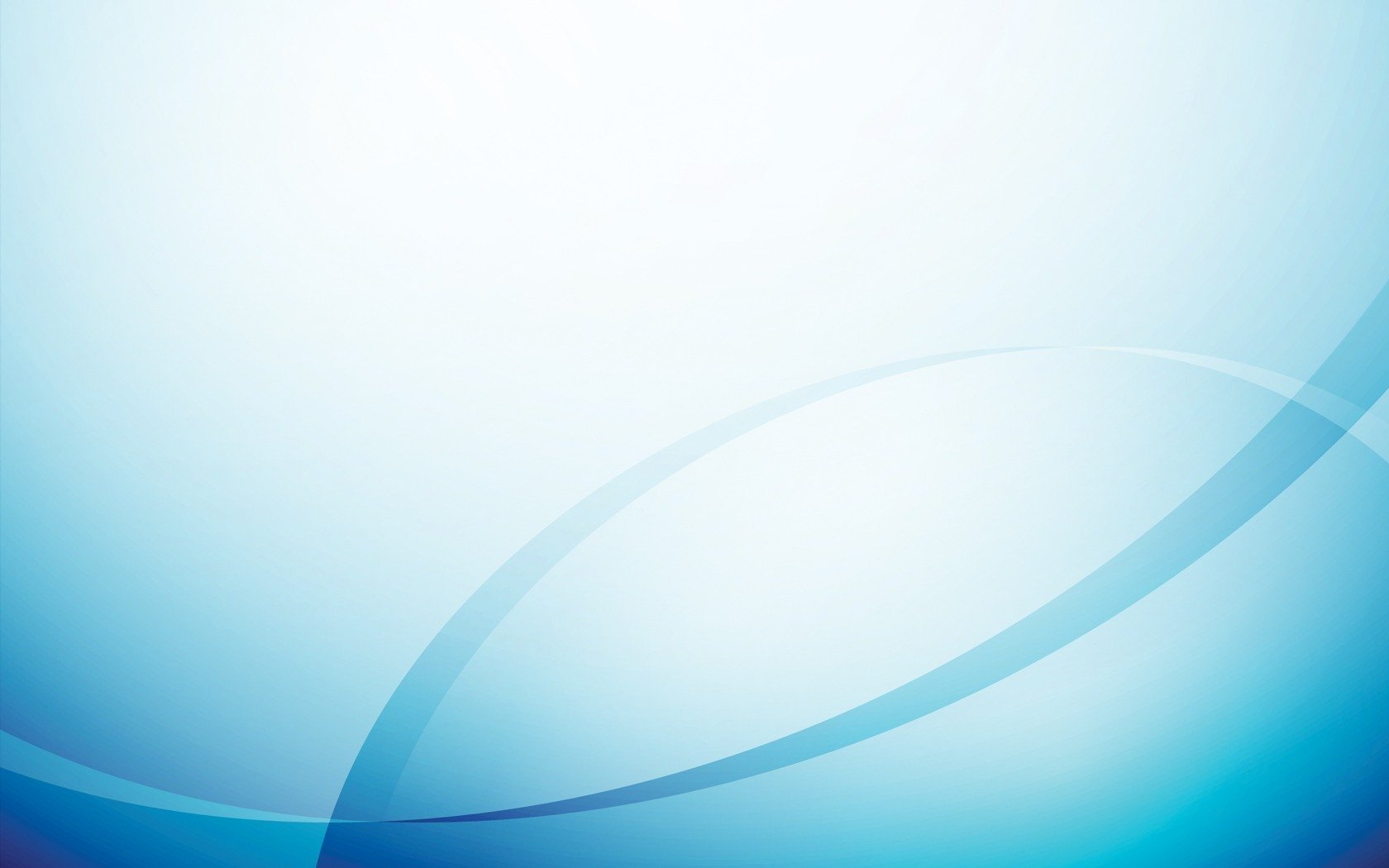 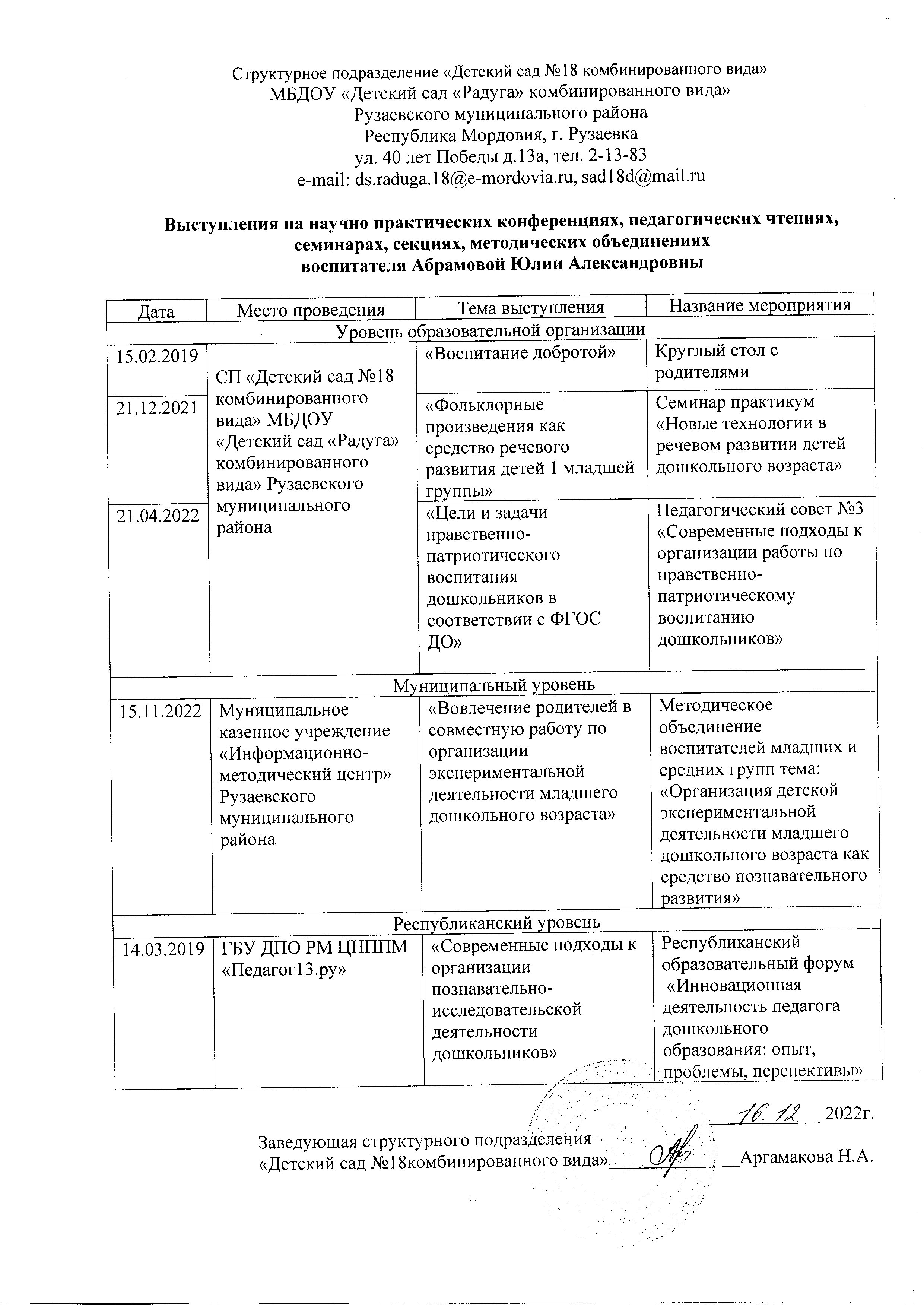 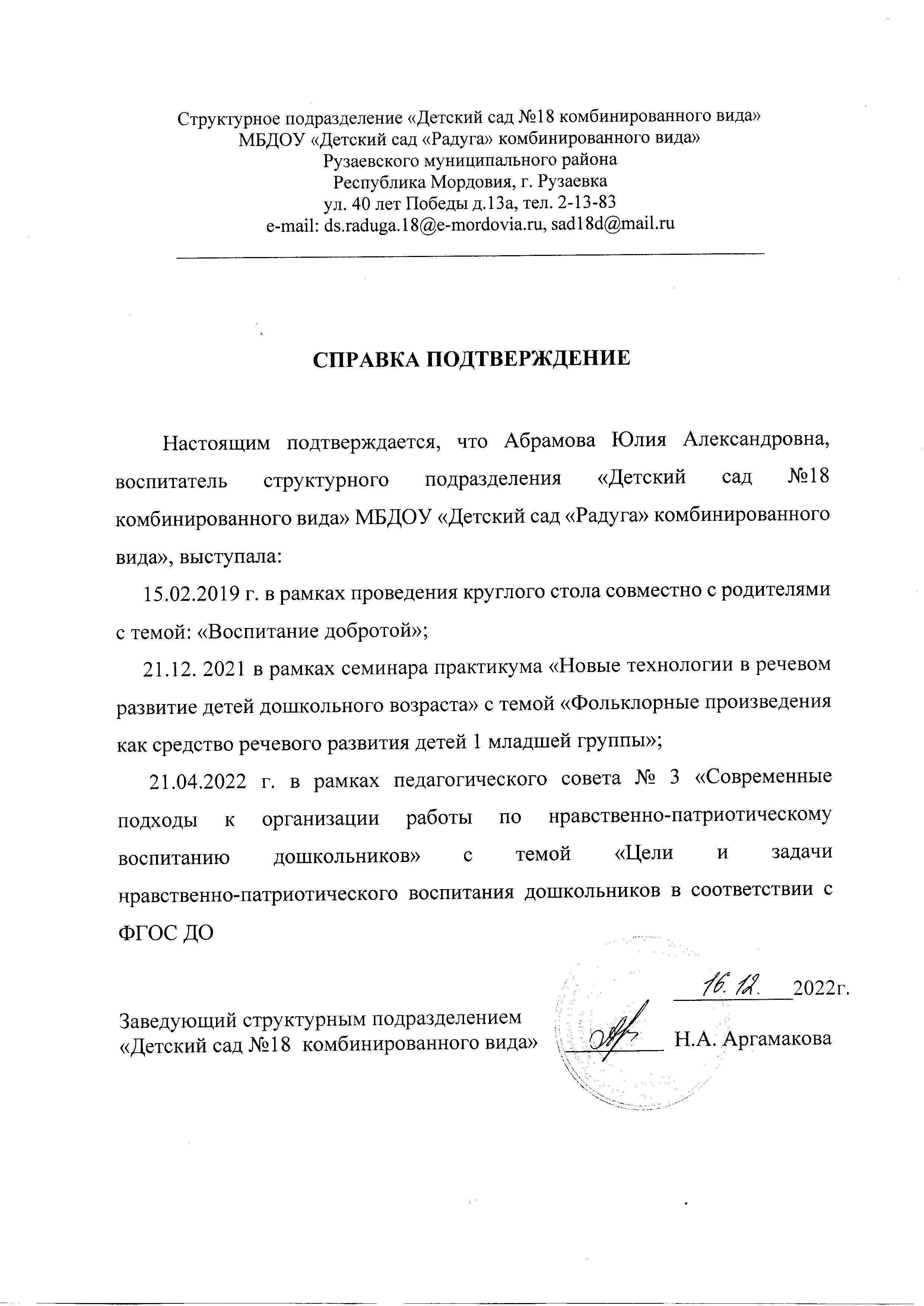 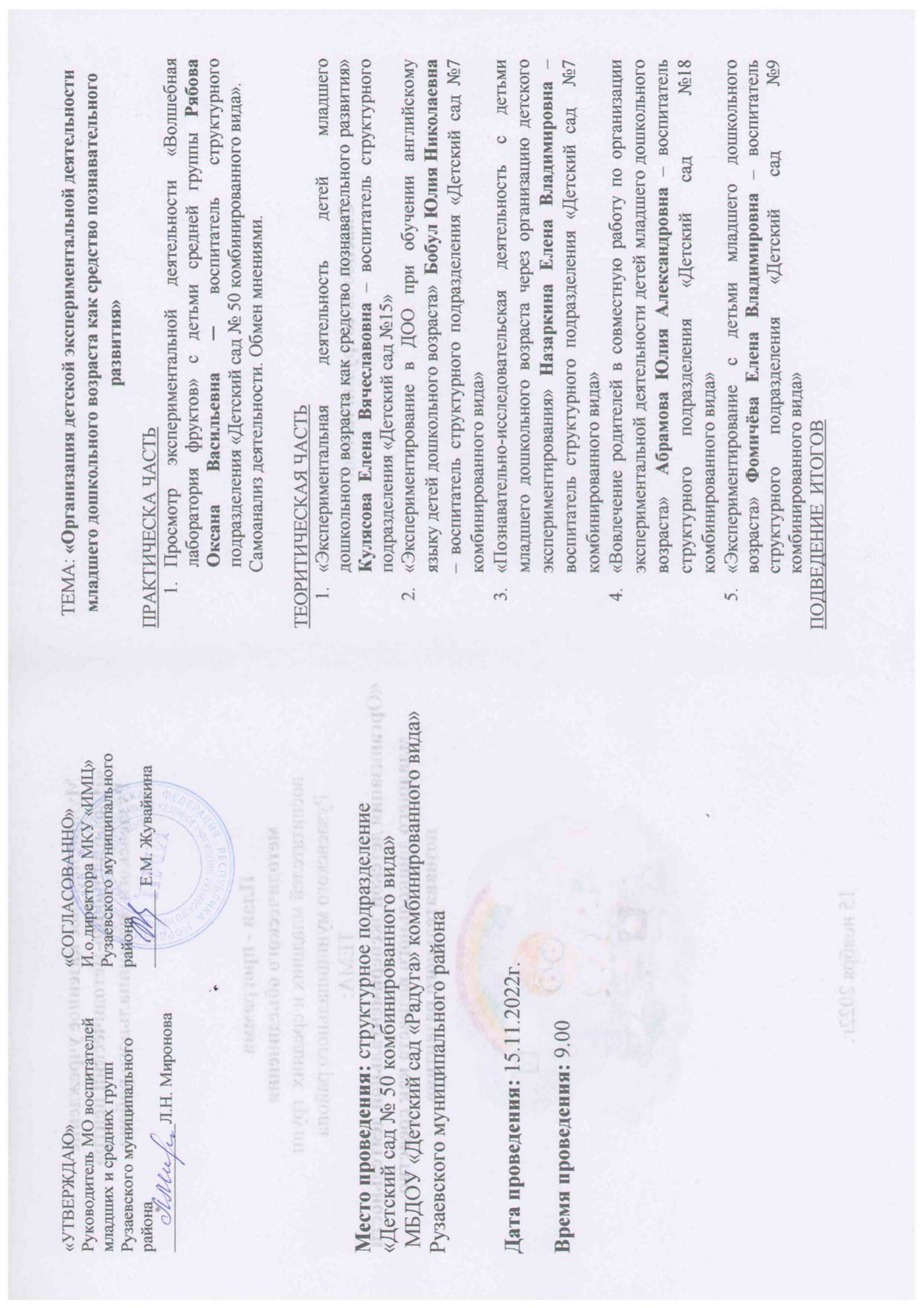 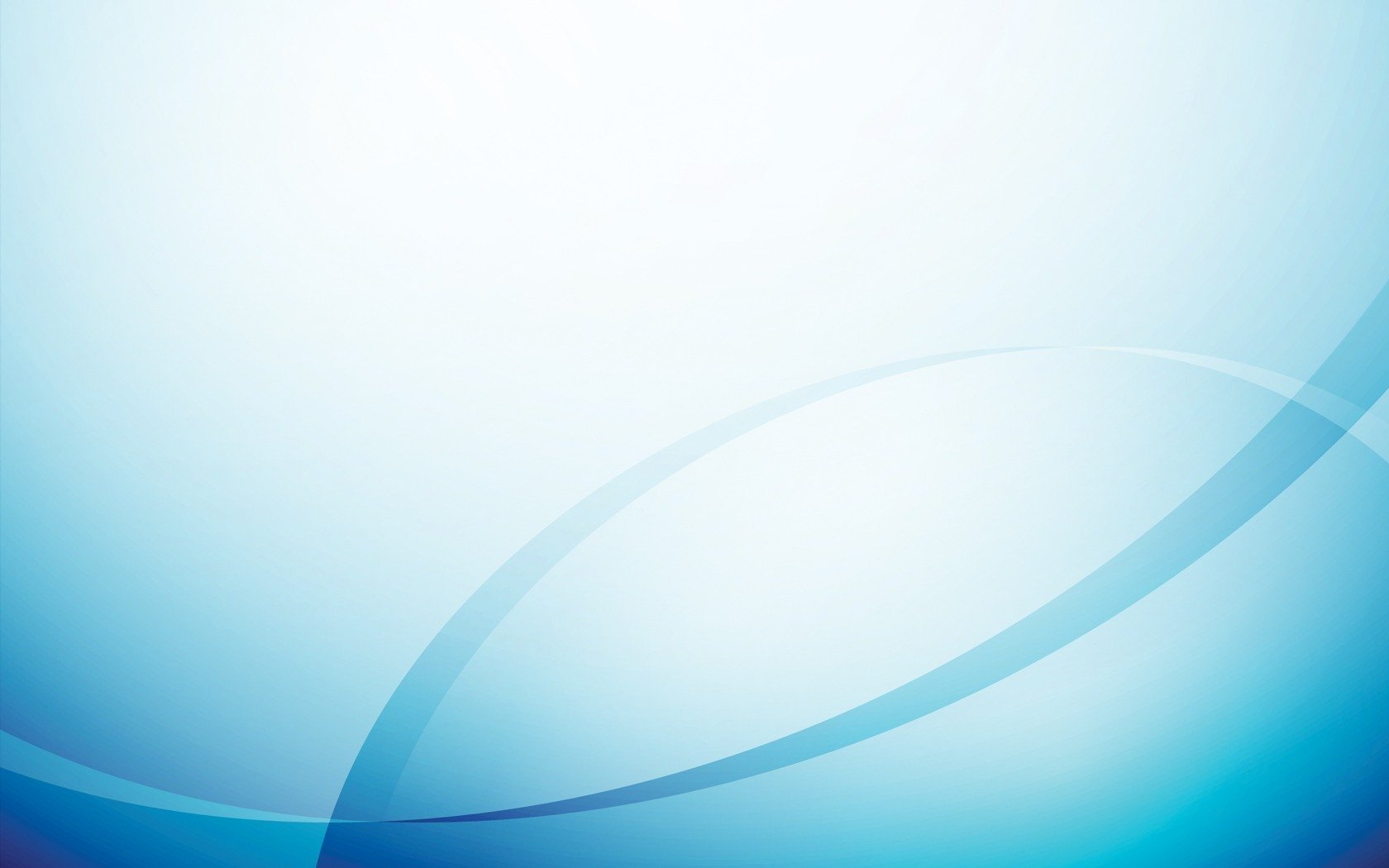 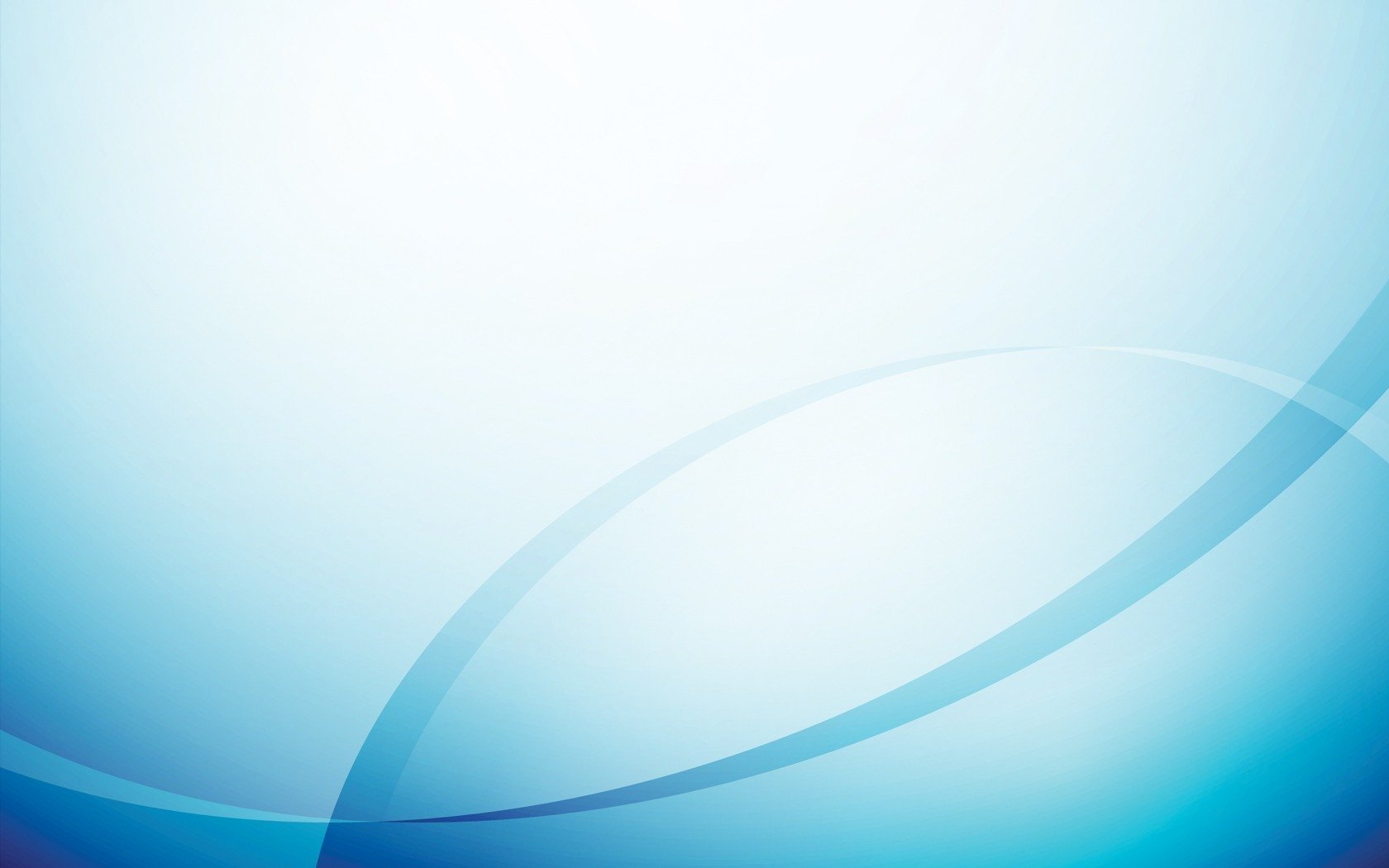 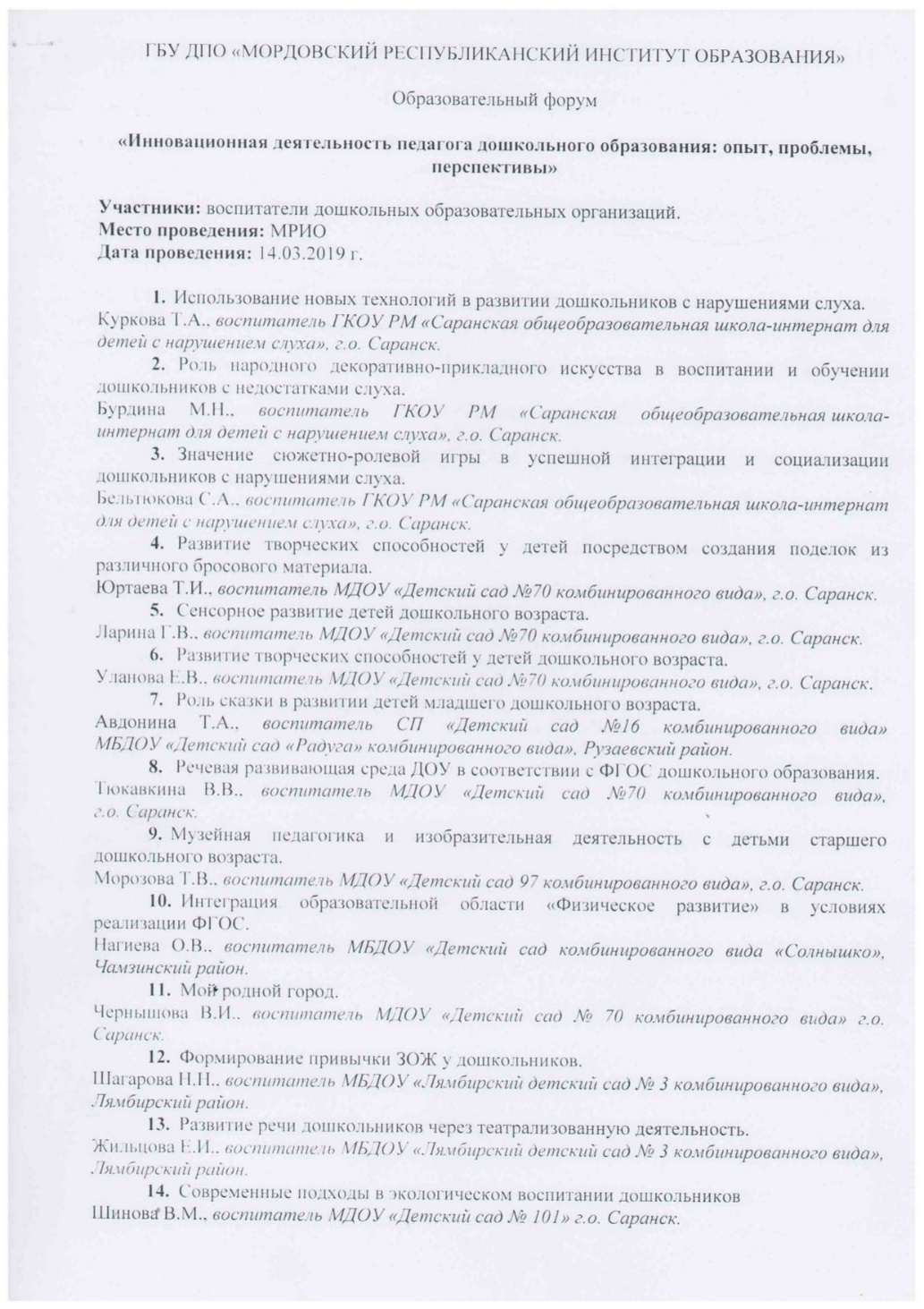 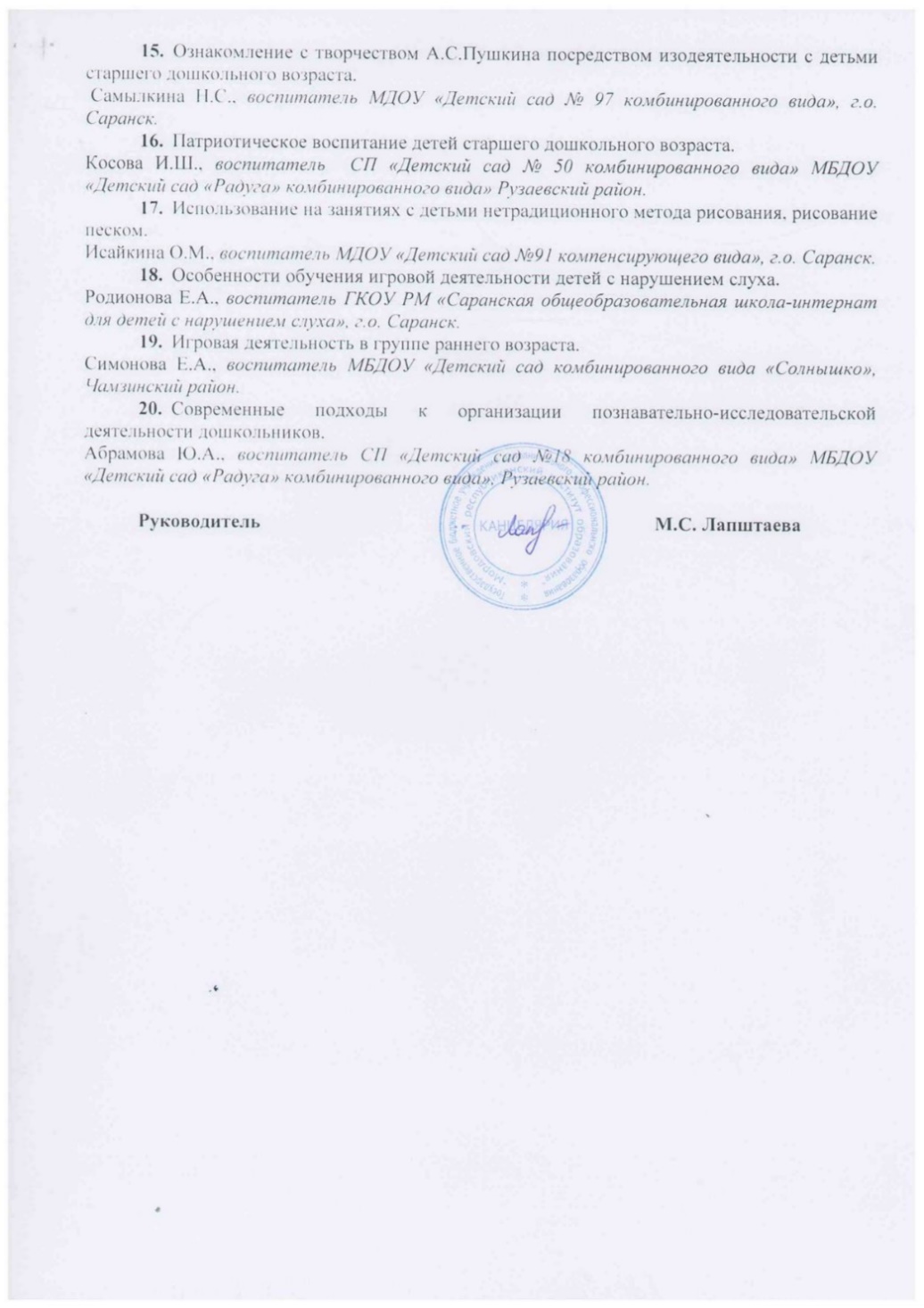 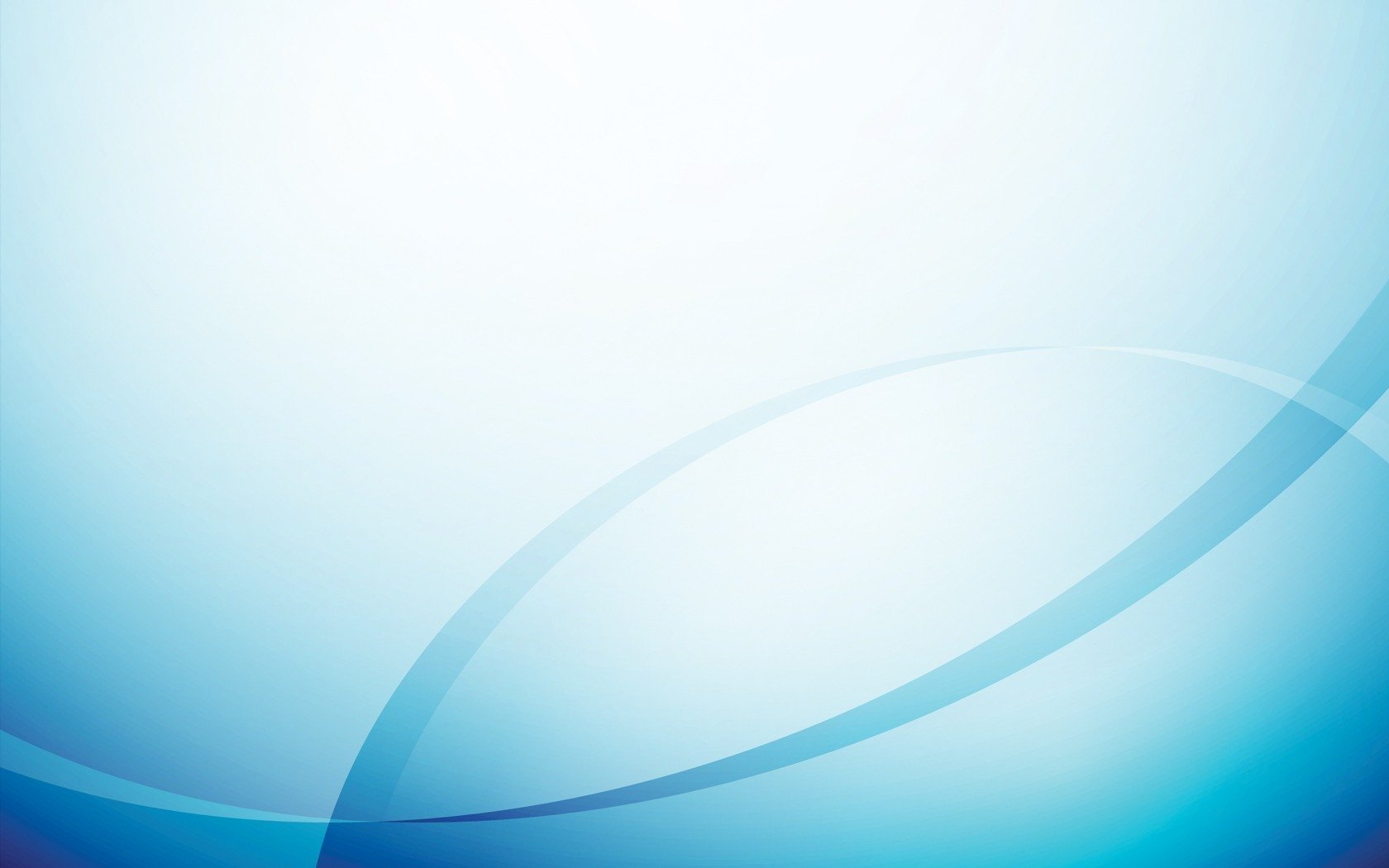 Проведение открытых занятий, мастер-классов, мероприятий.
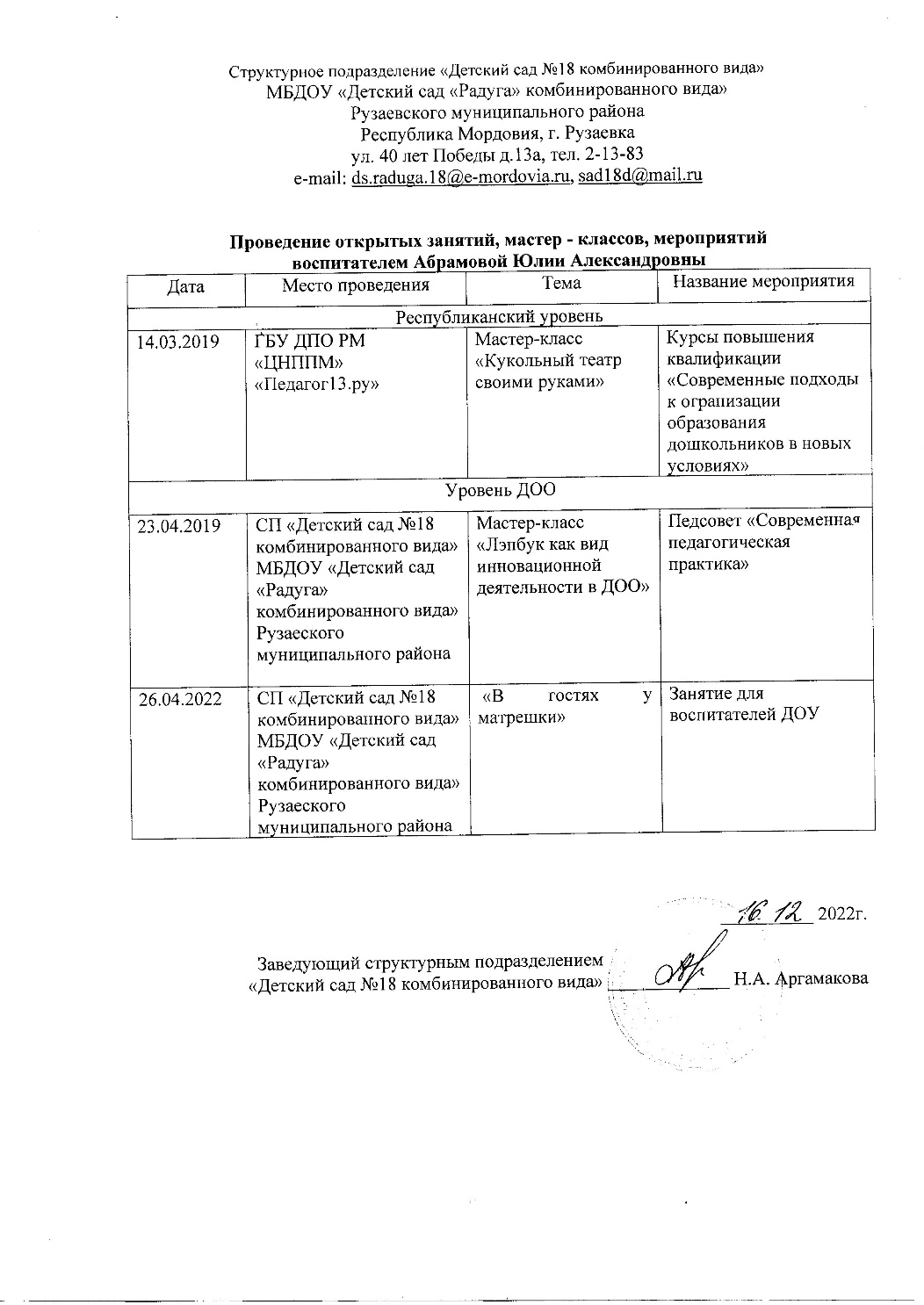 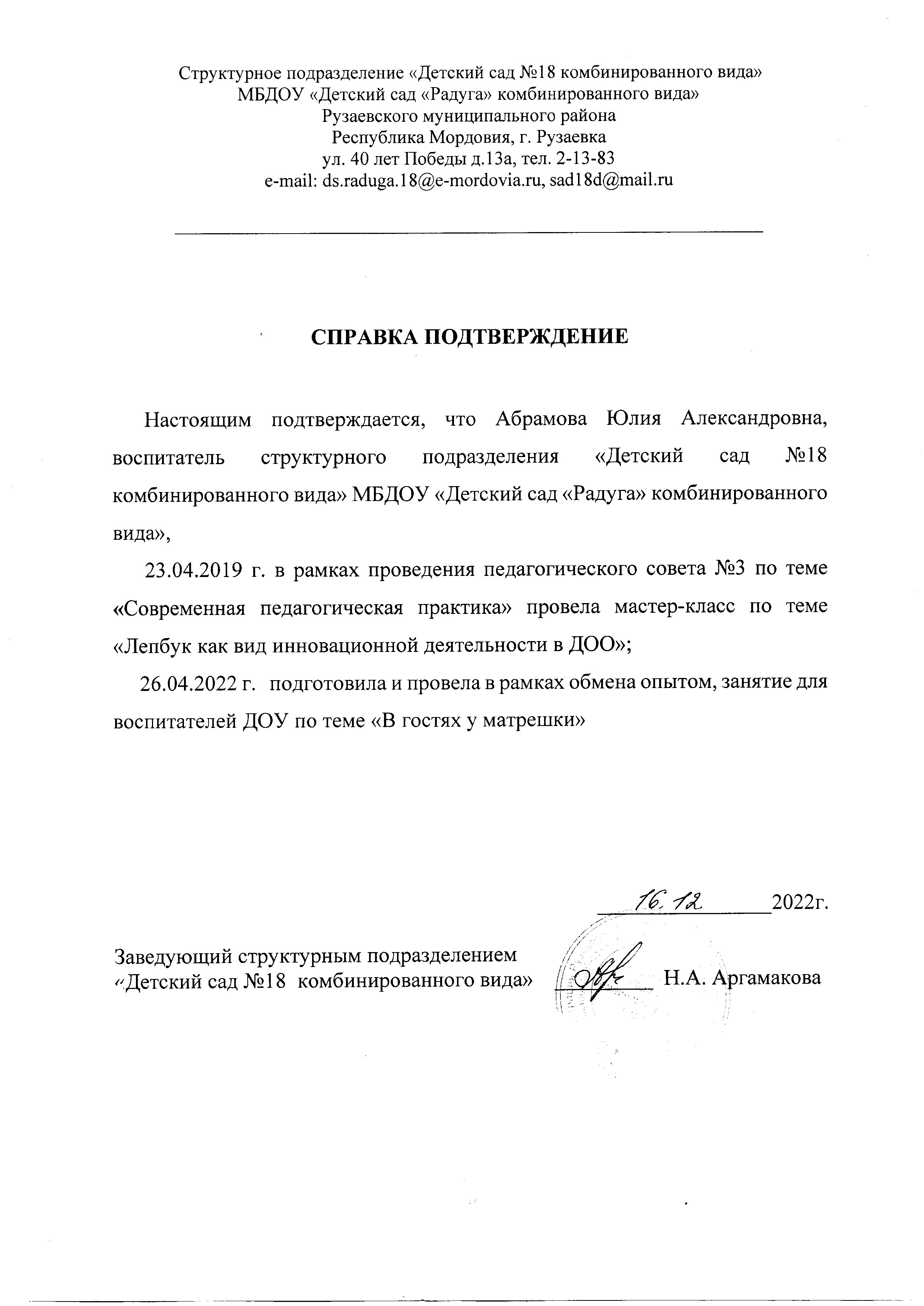 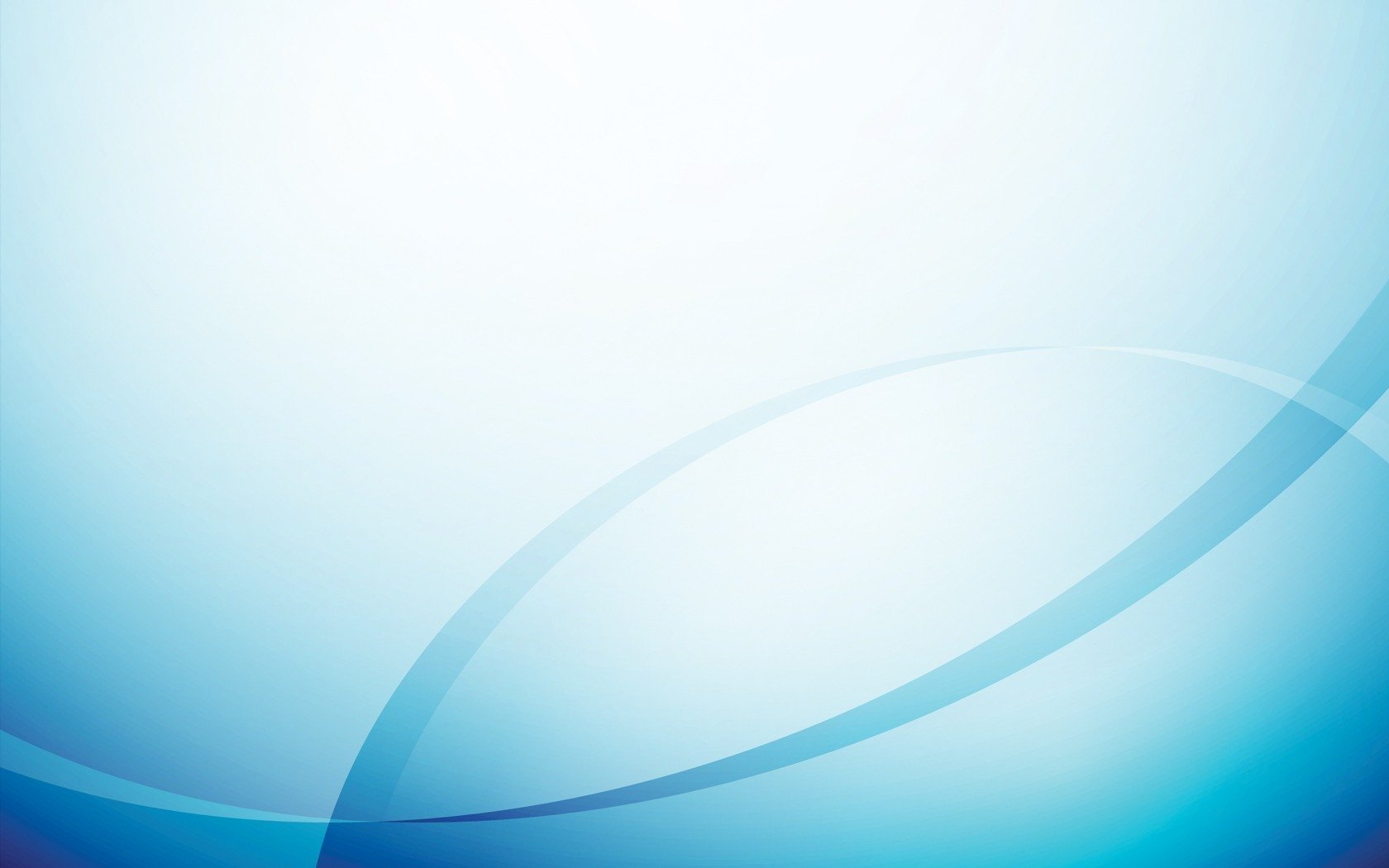 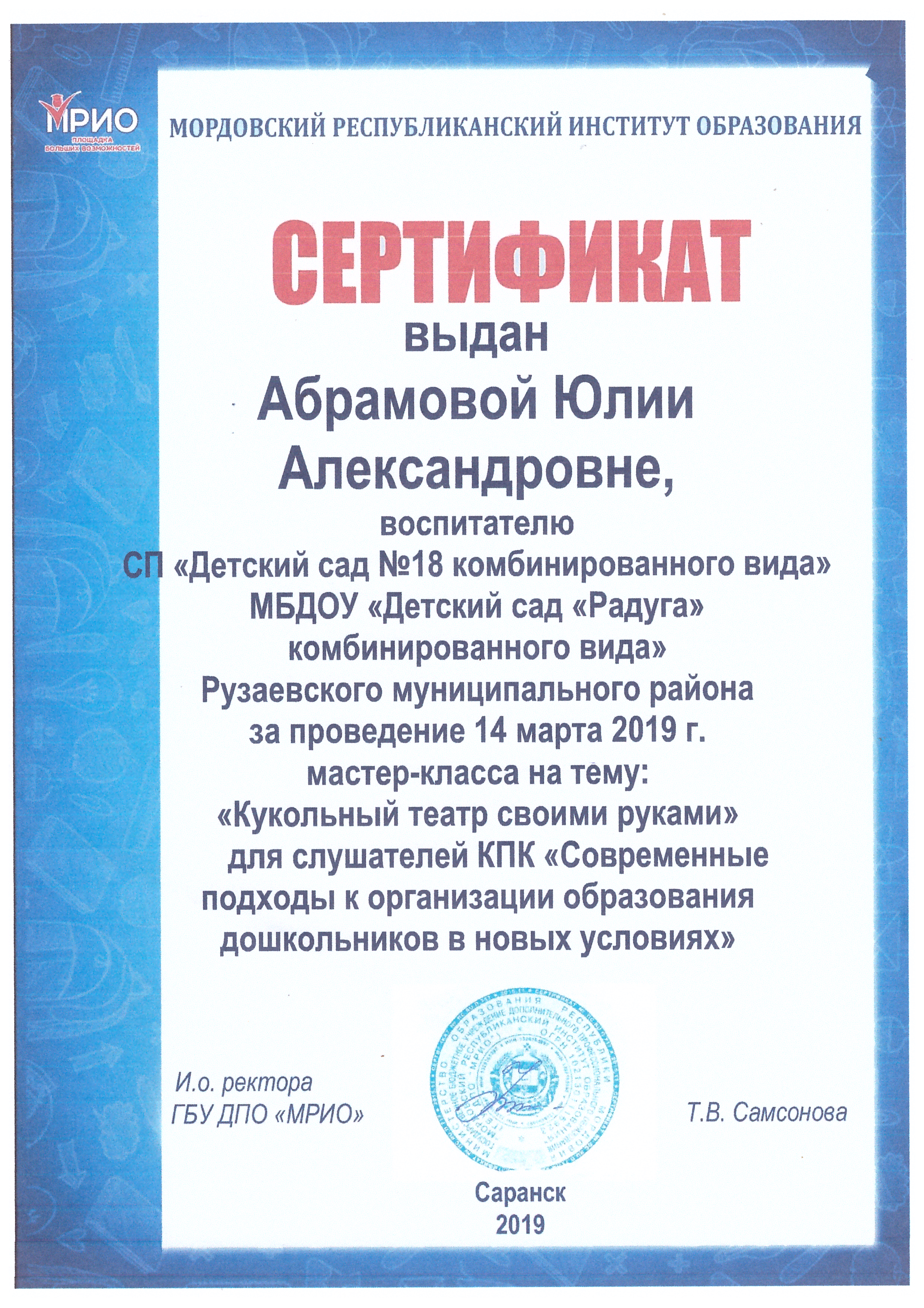 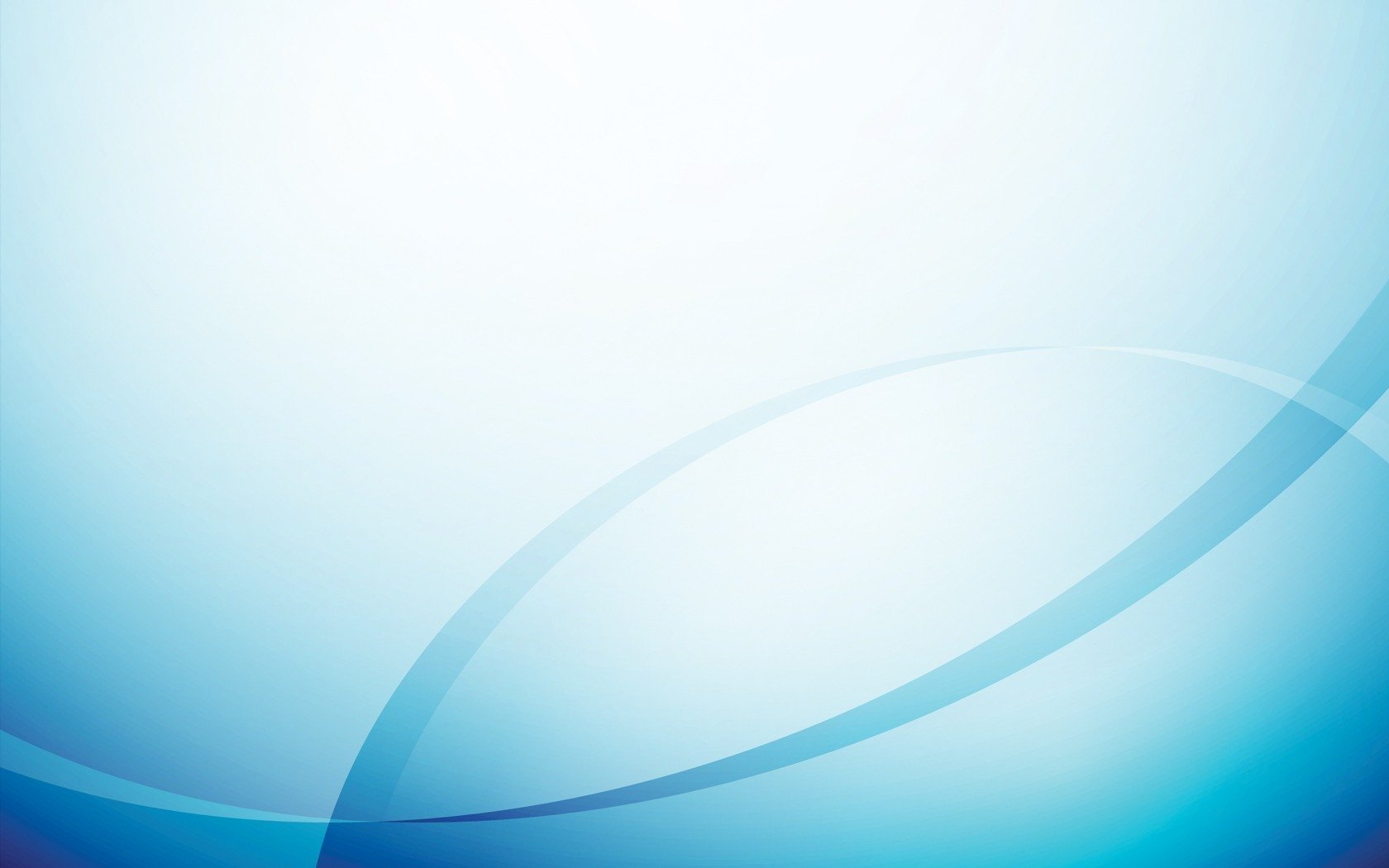 Позитивные результаты работы с воспитанниками
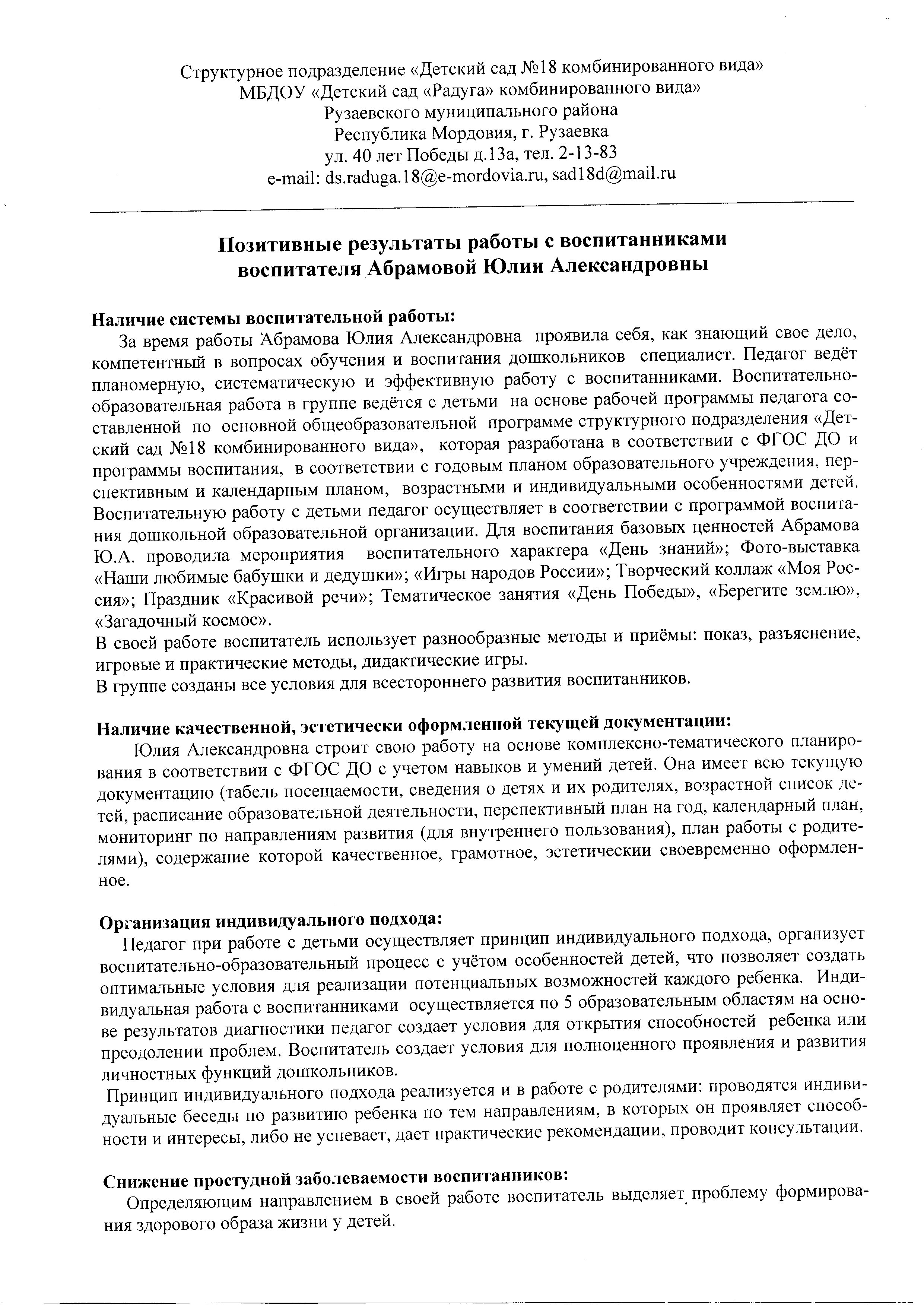 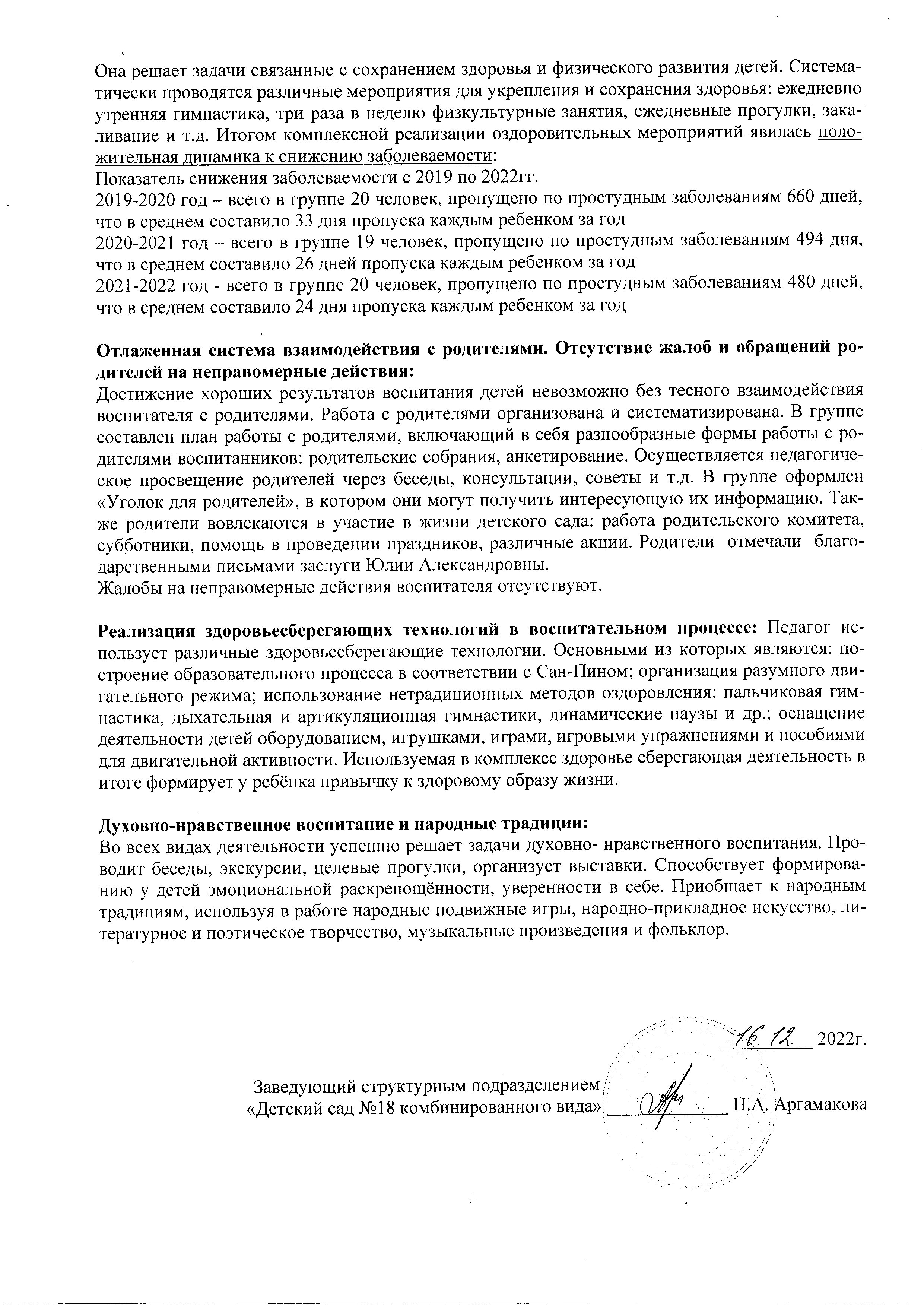 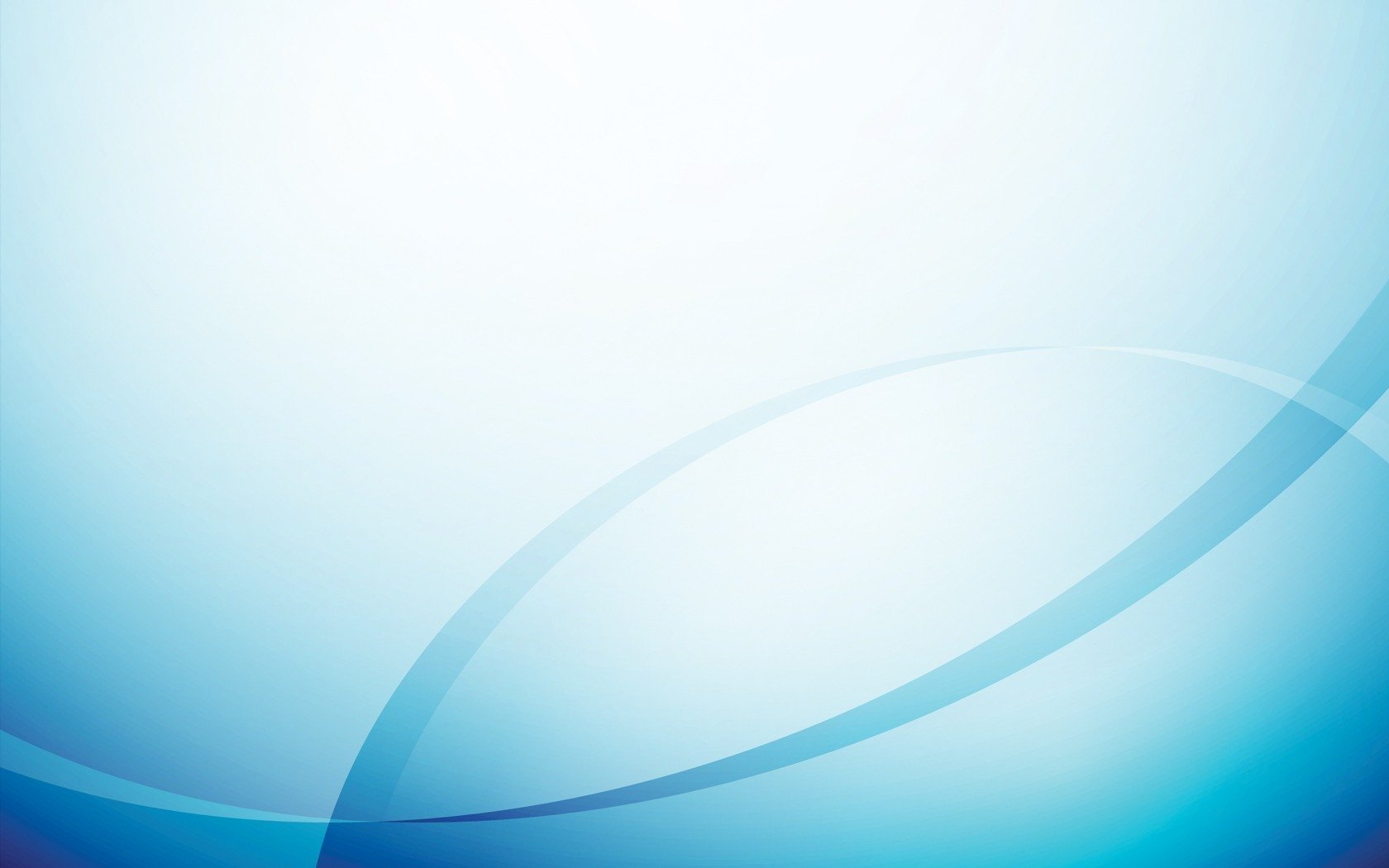 Качество взаимодействия с родителями воспитанников.
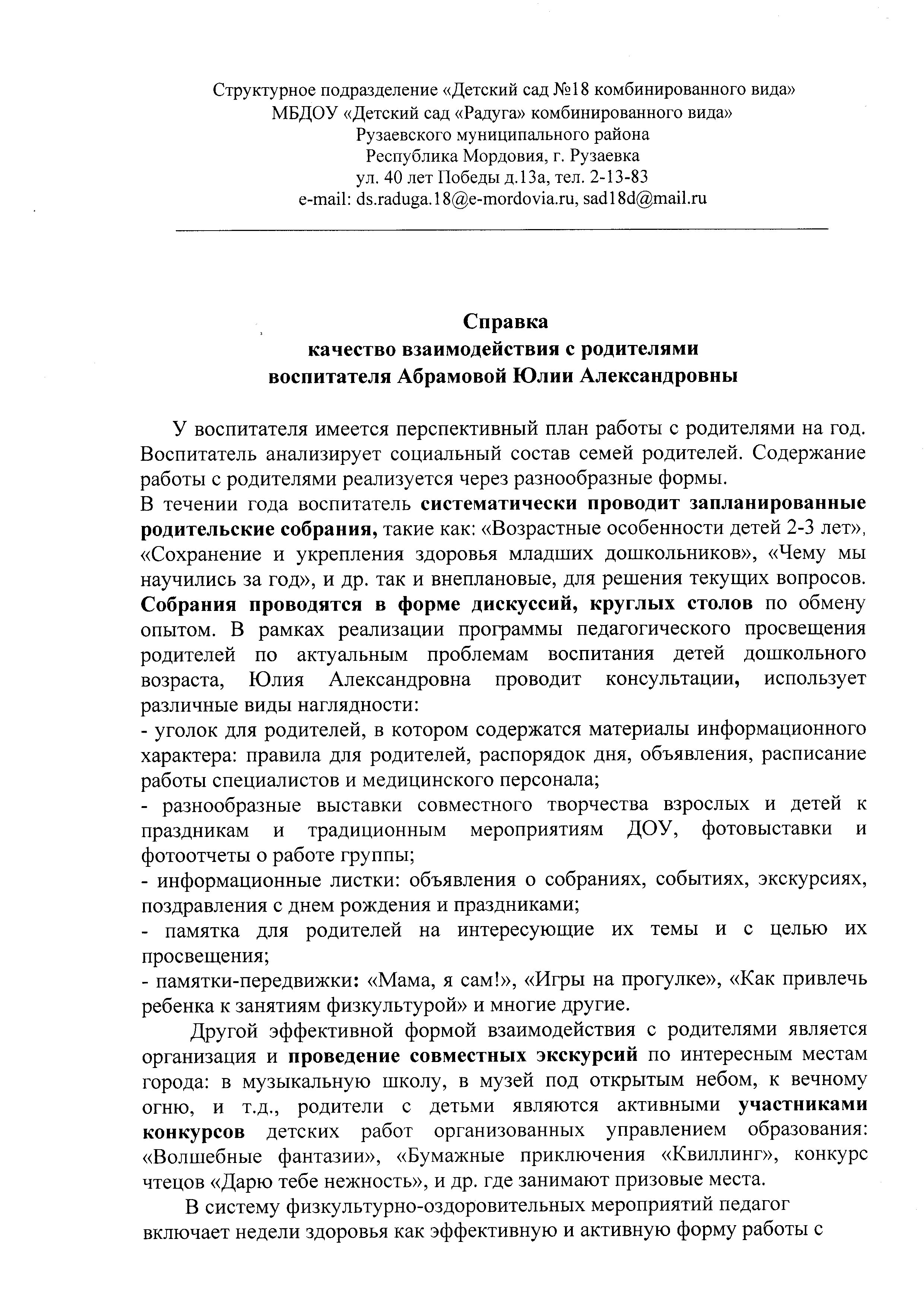 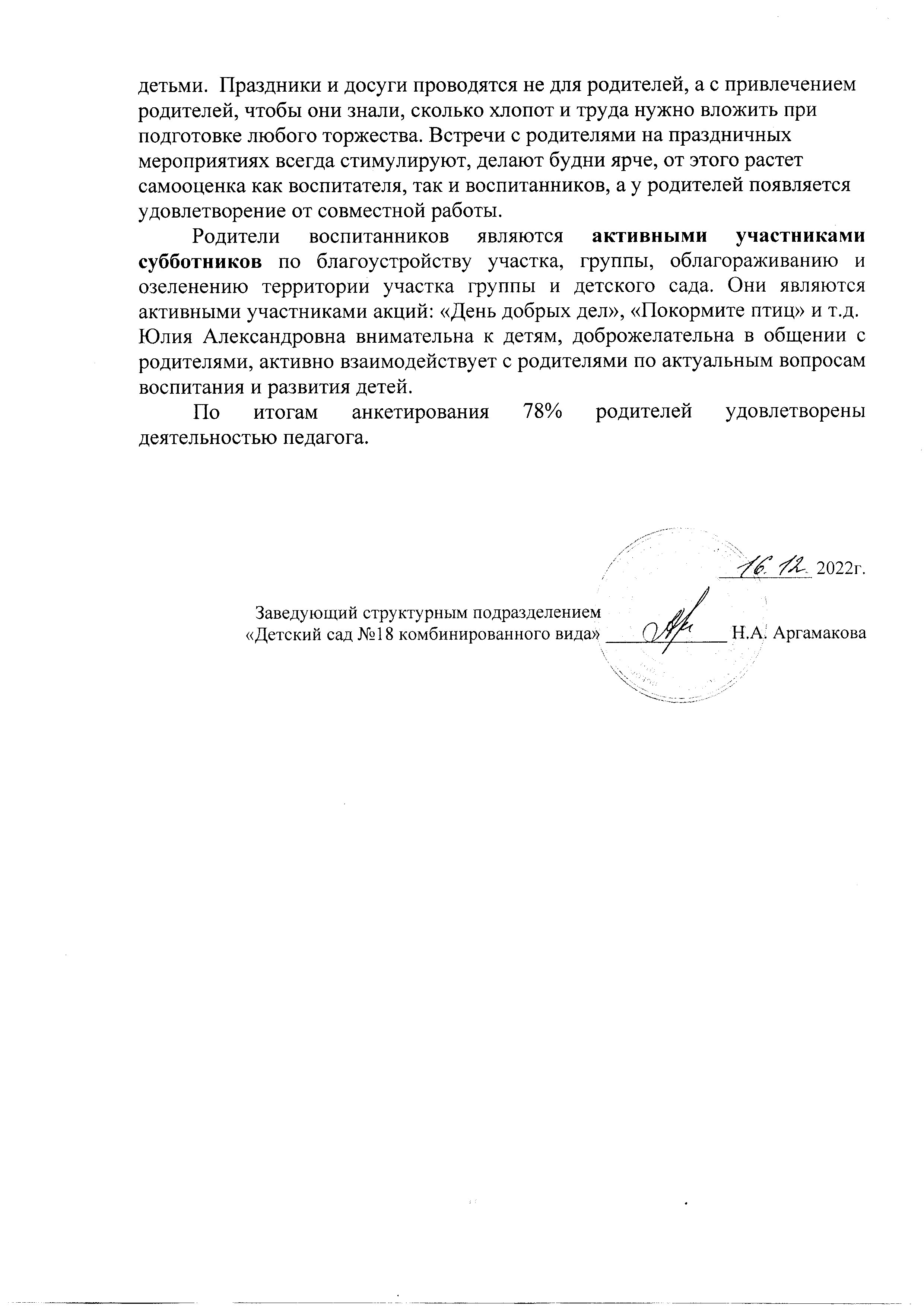 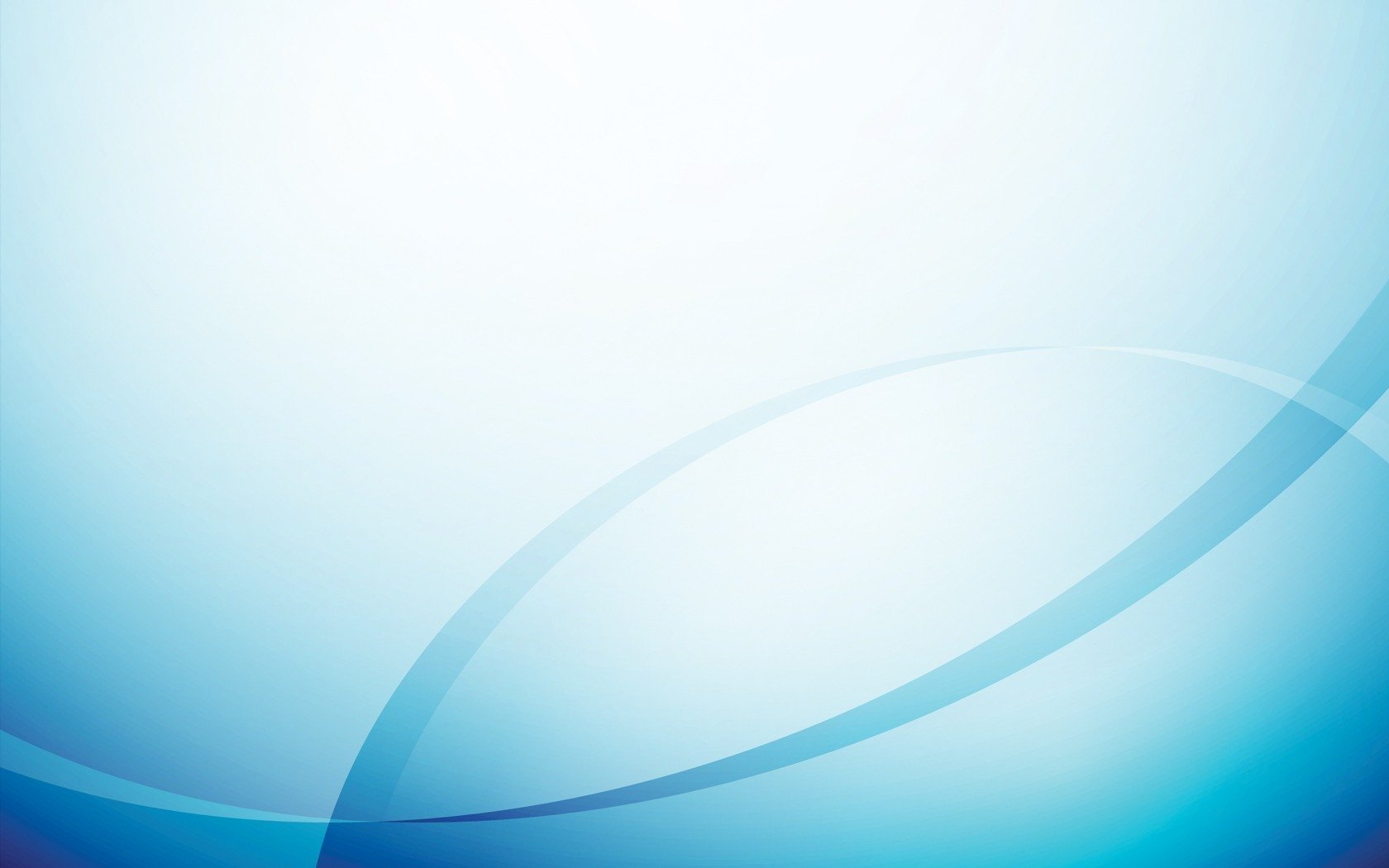 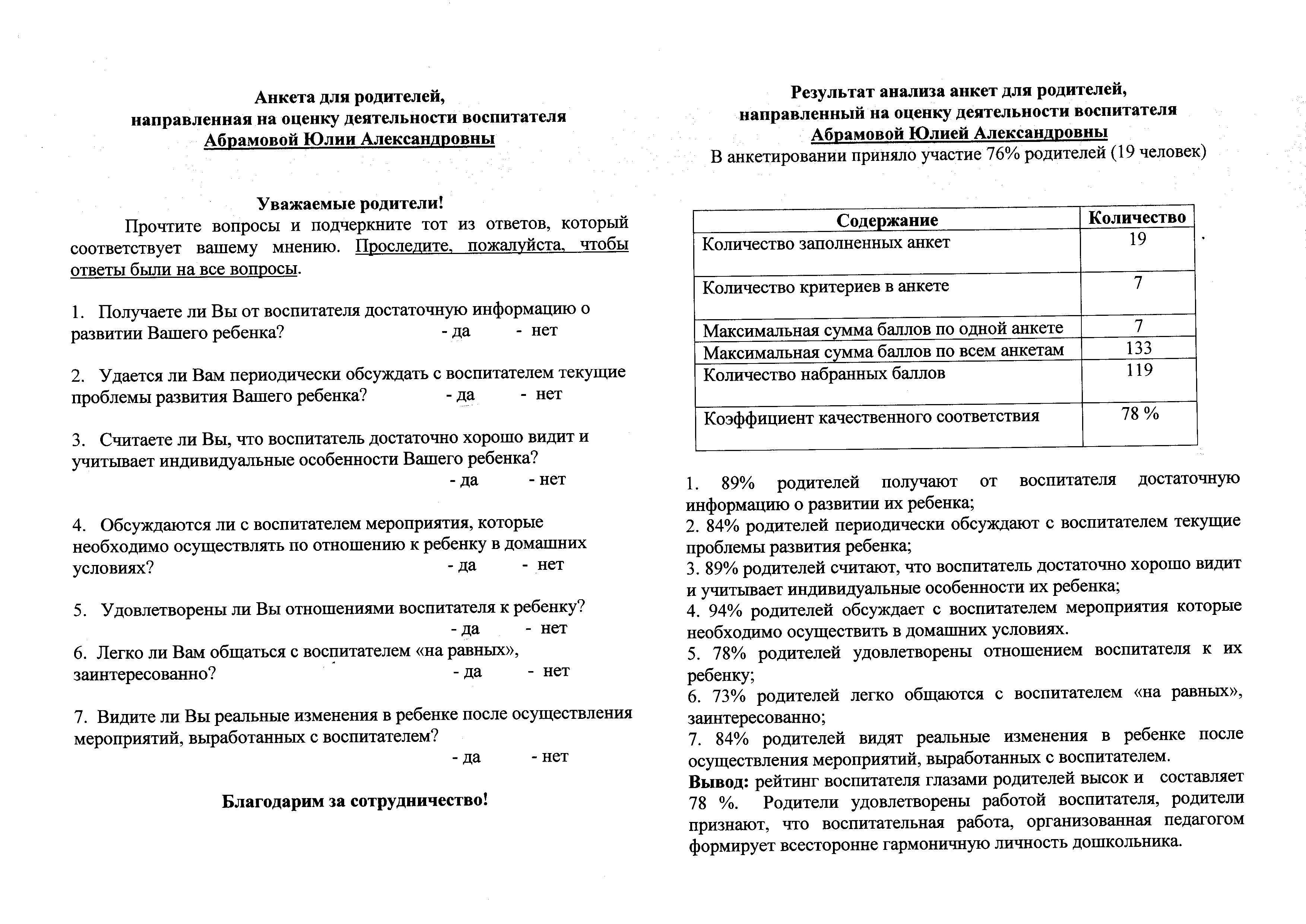 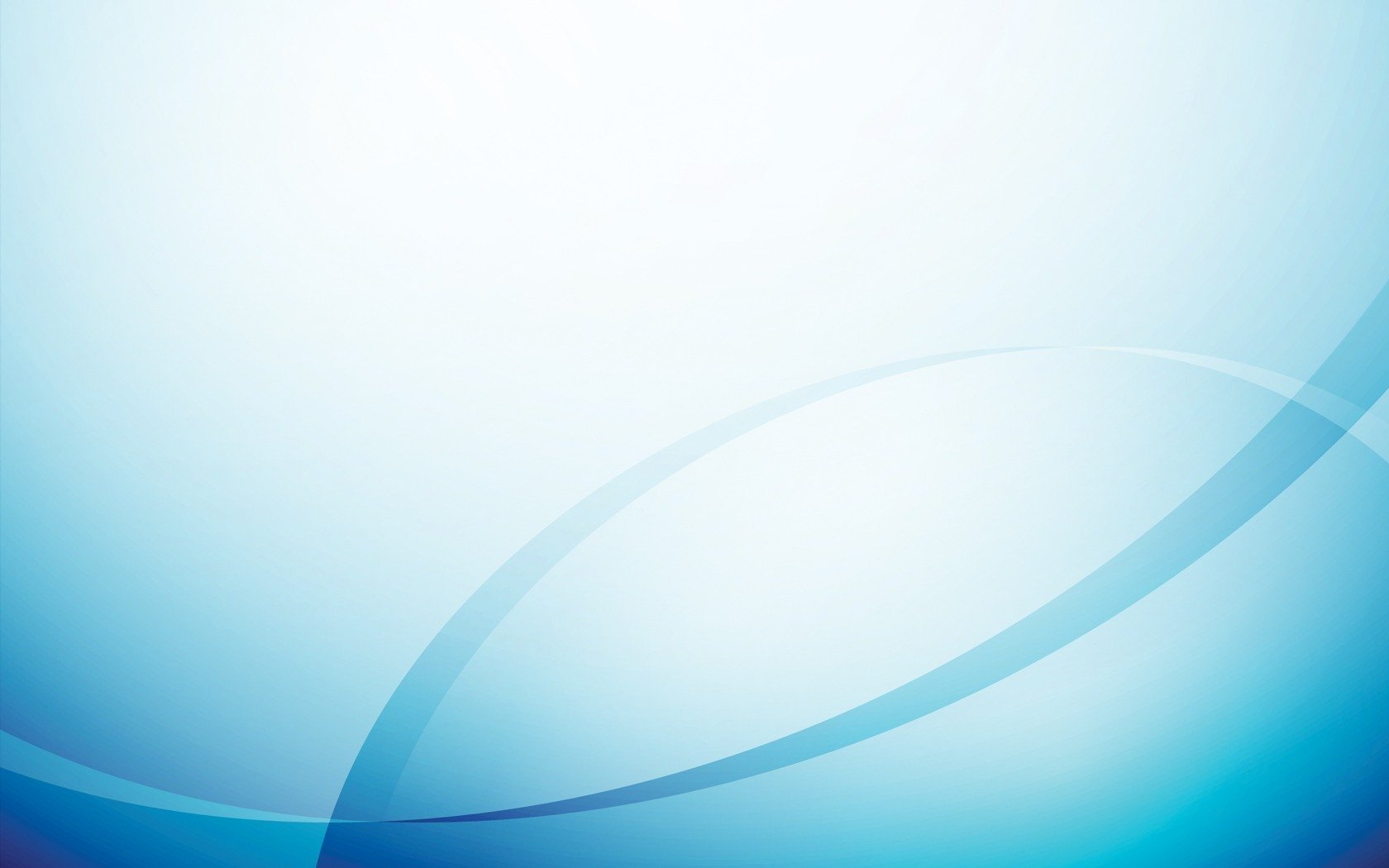 Работа с детьми из социально-неблагополучных семей
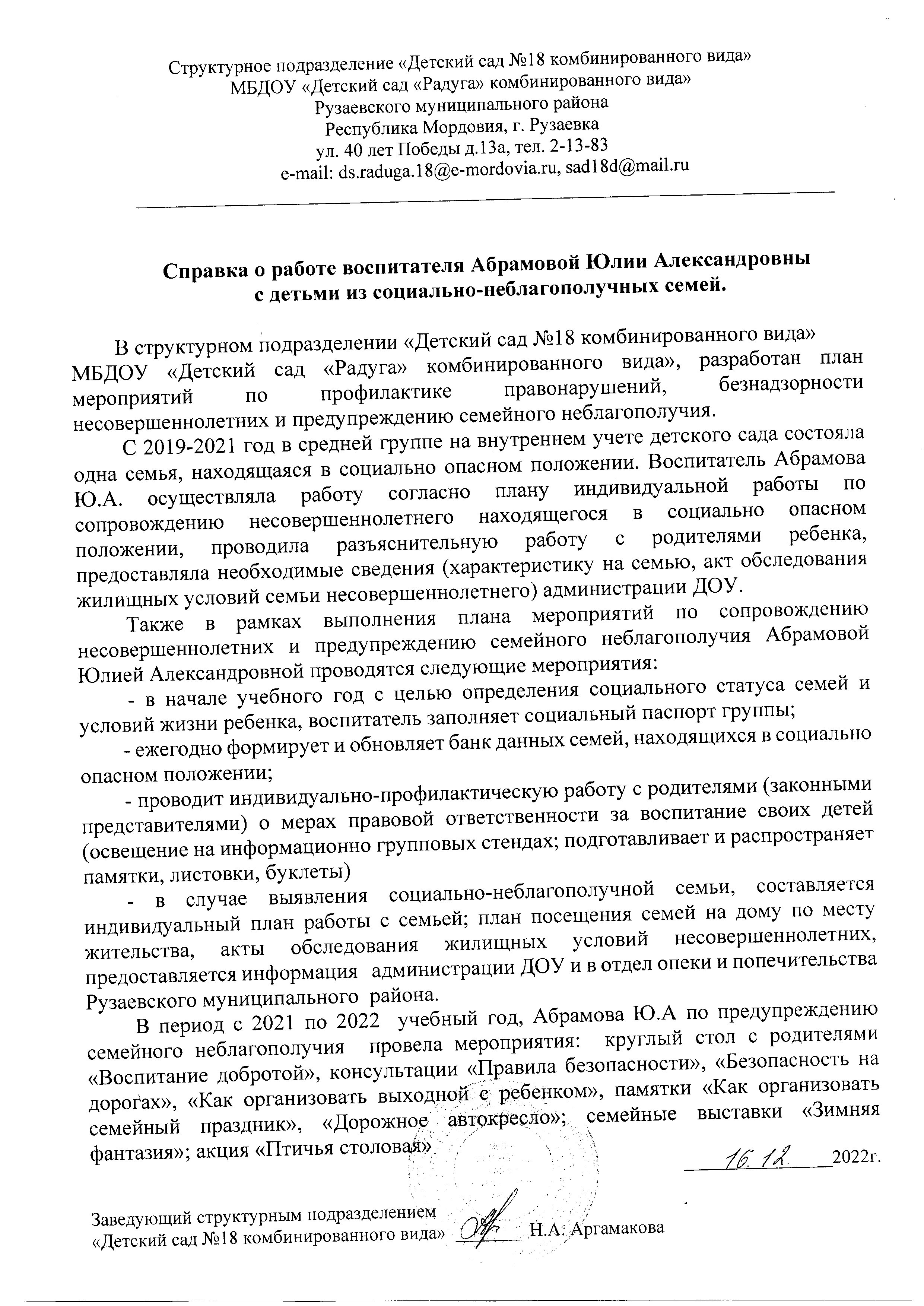 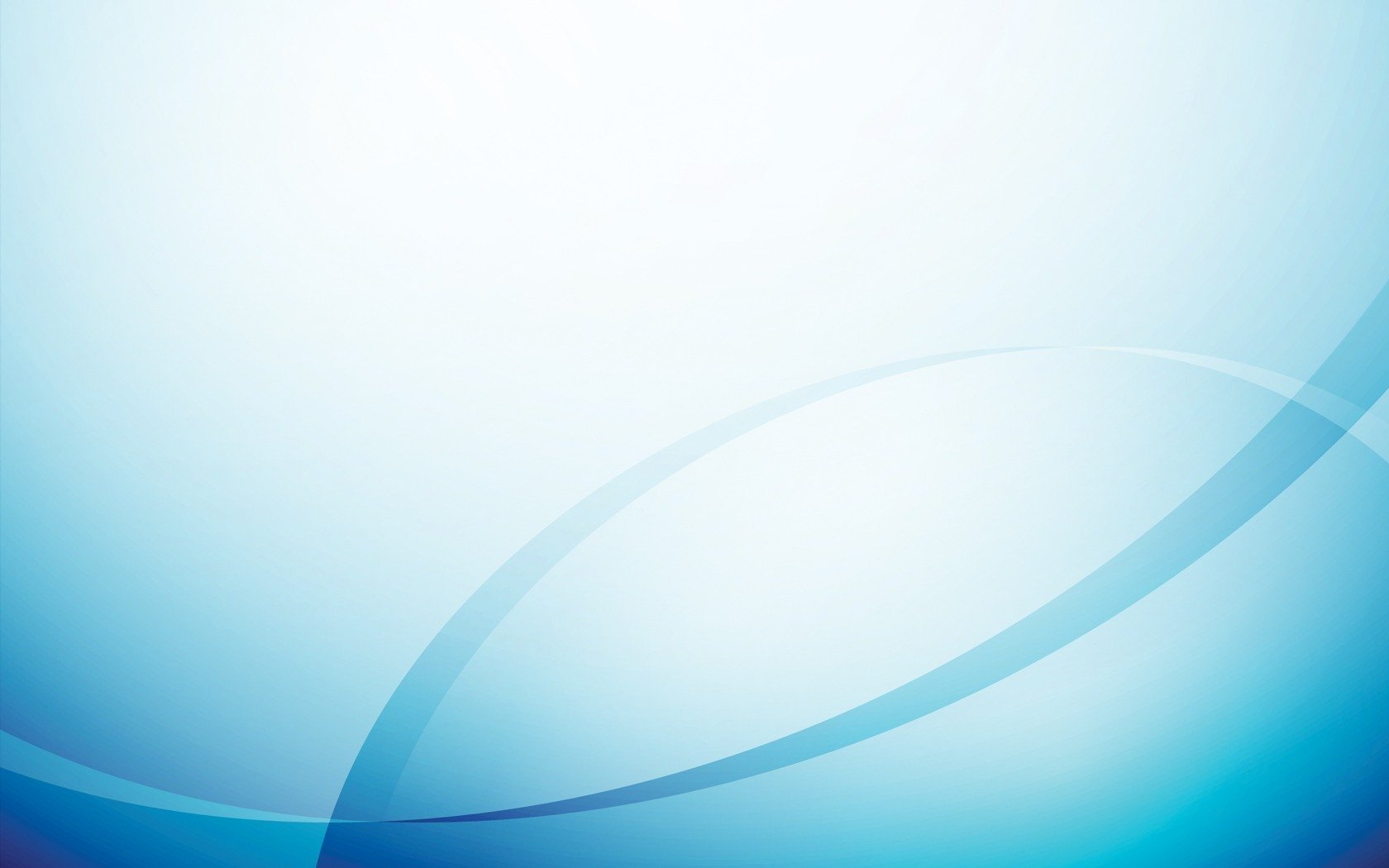 Участие  педагога в профессиональных конкурсах
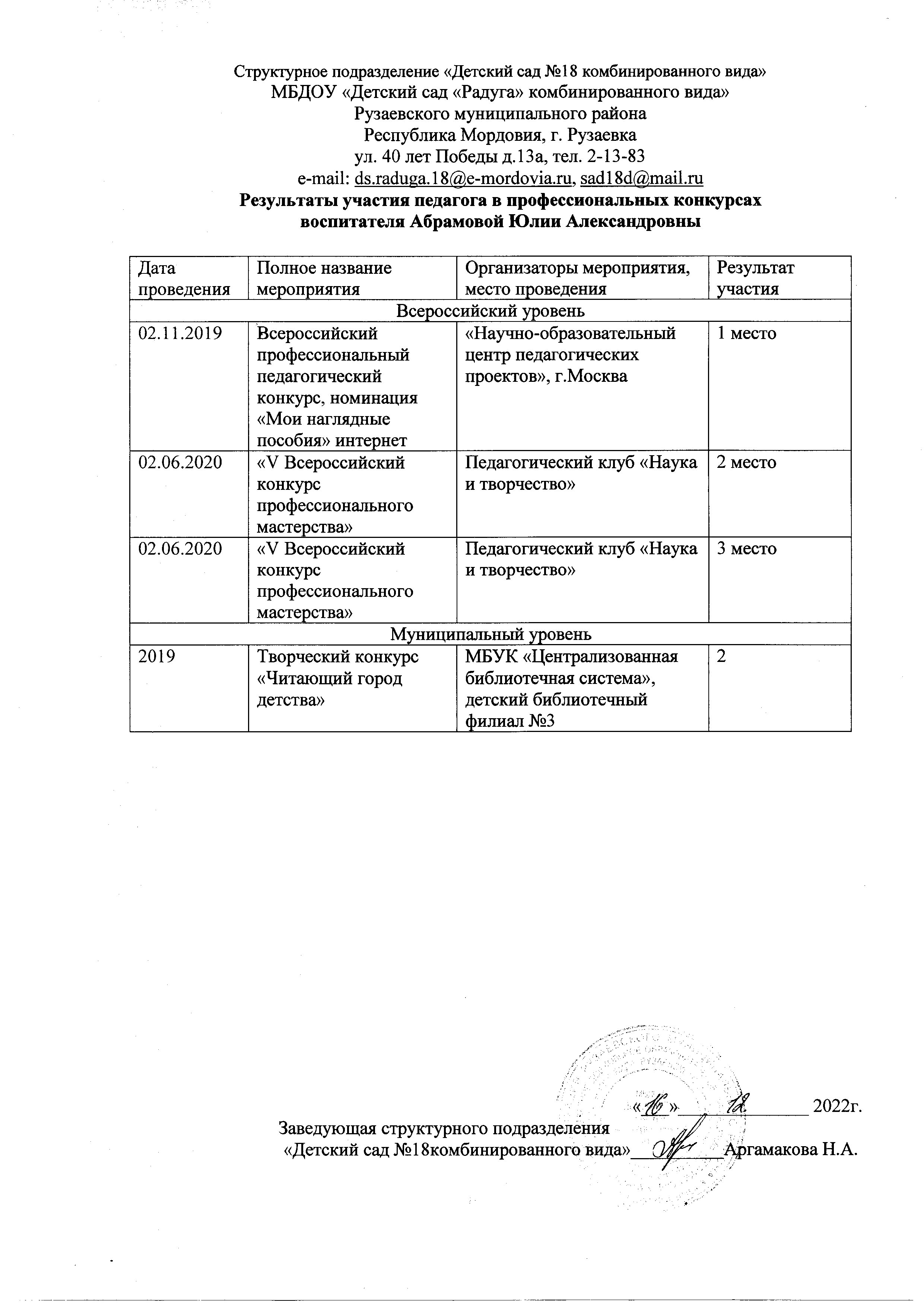 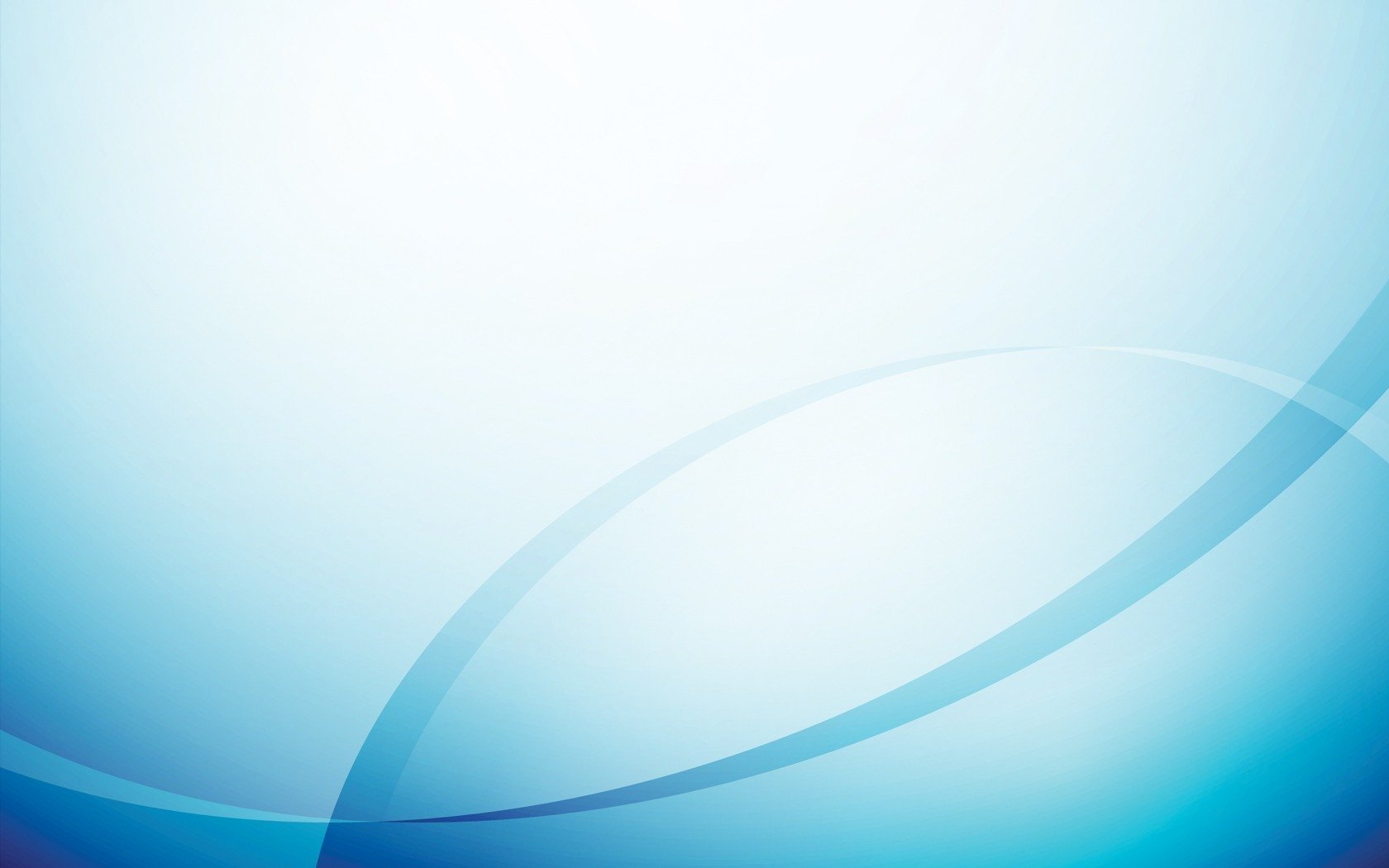 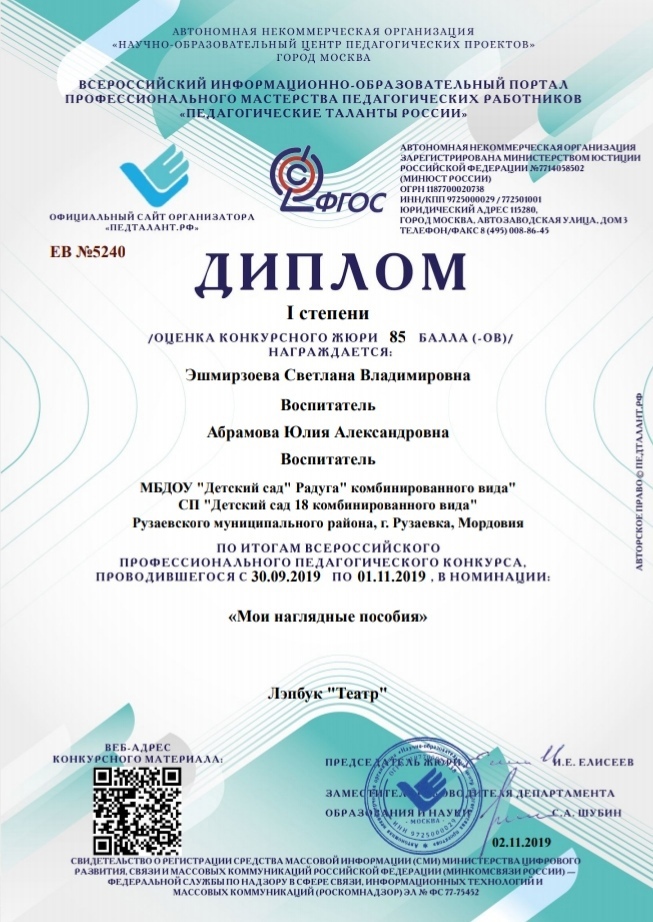 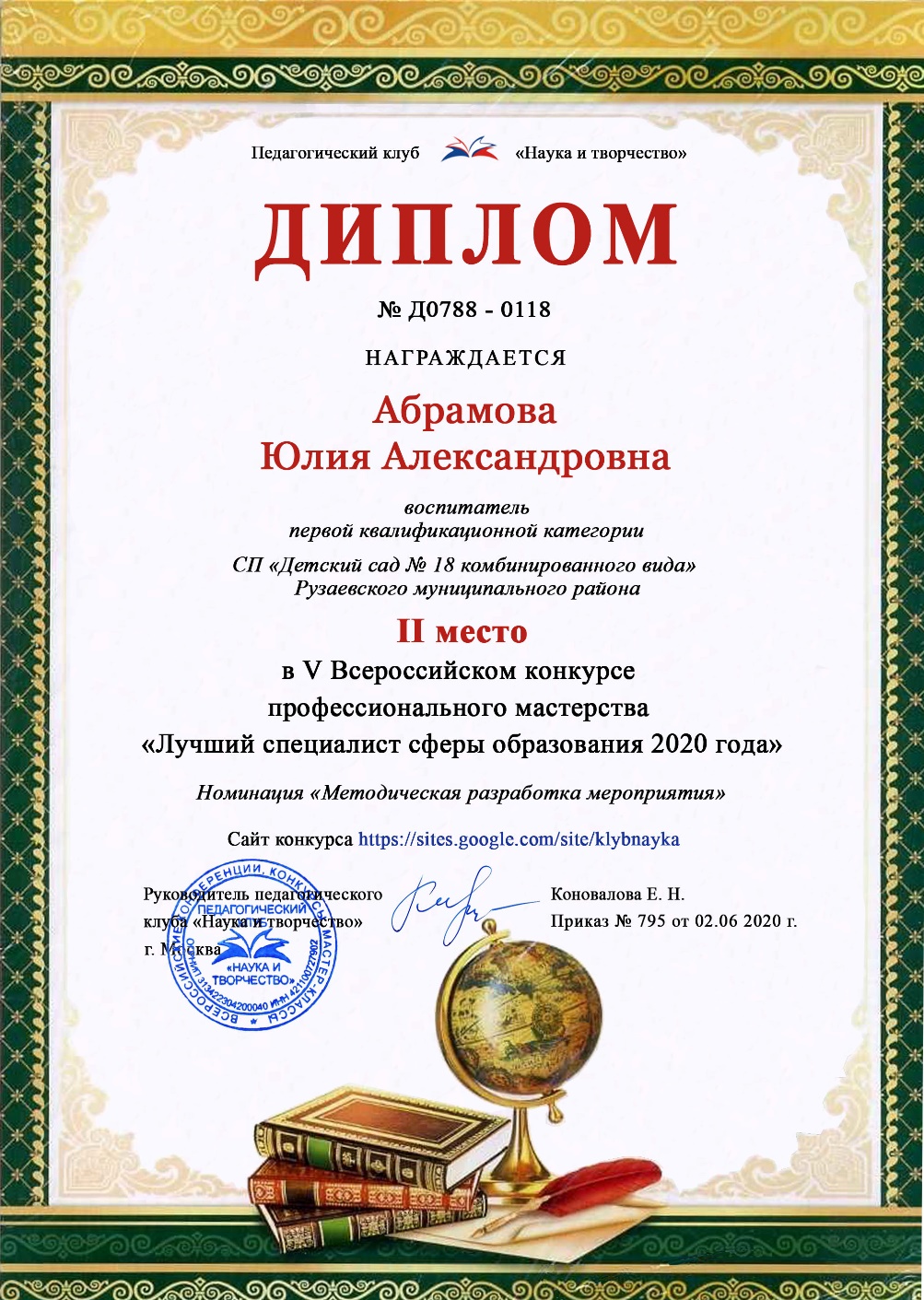 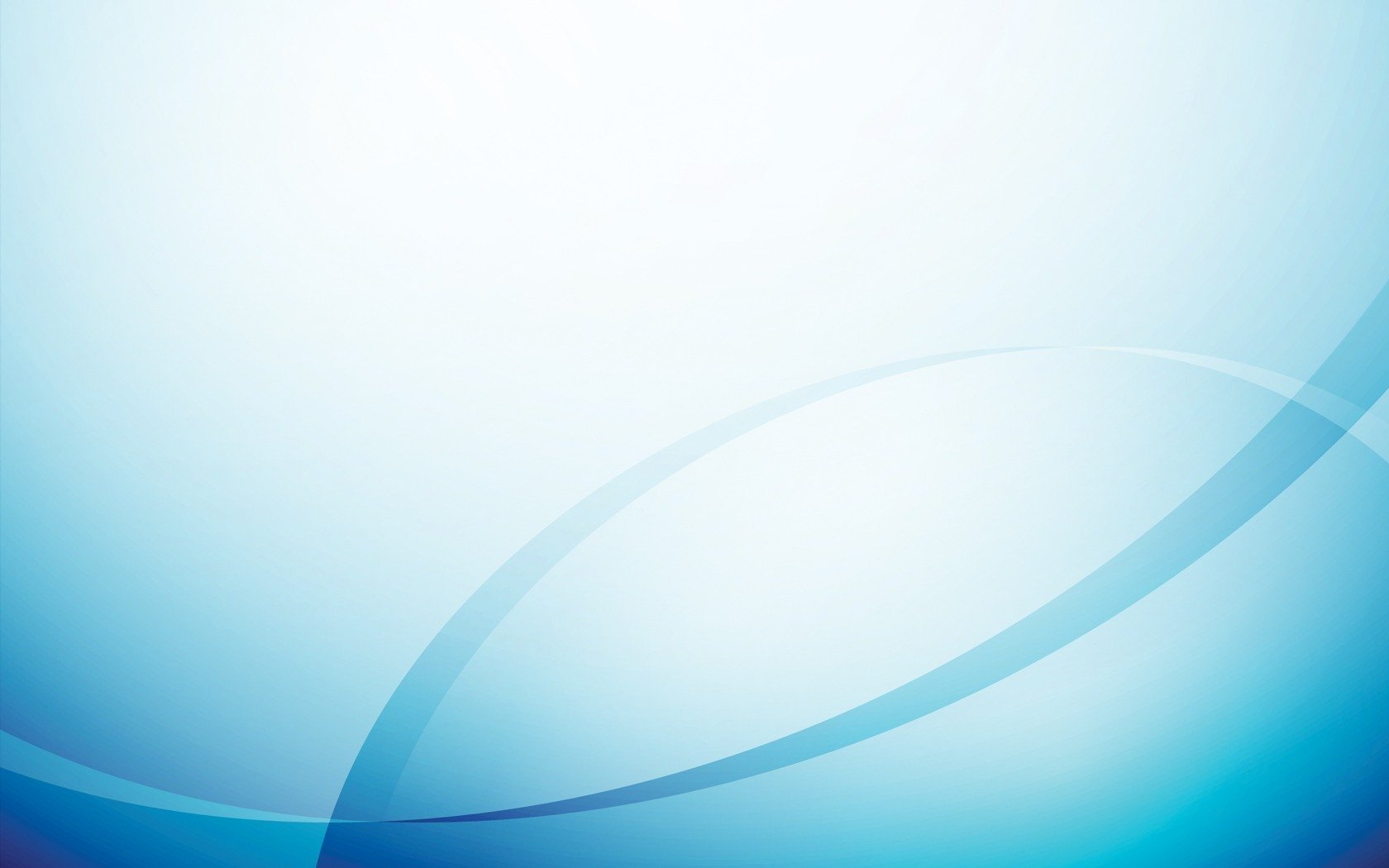 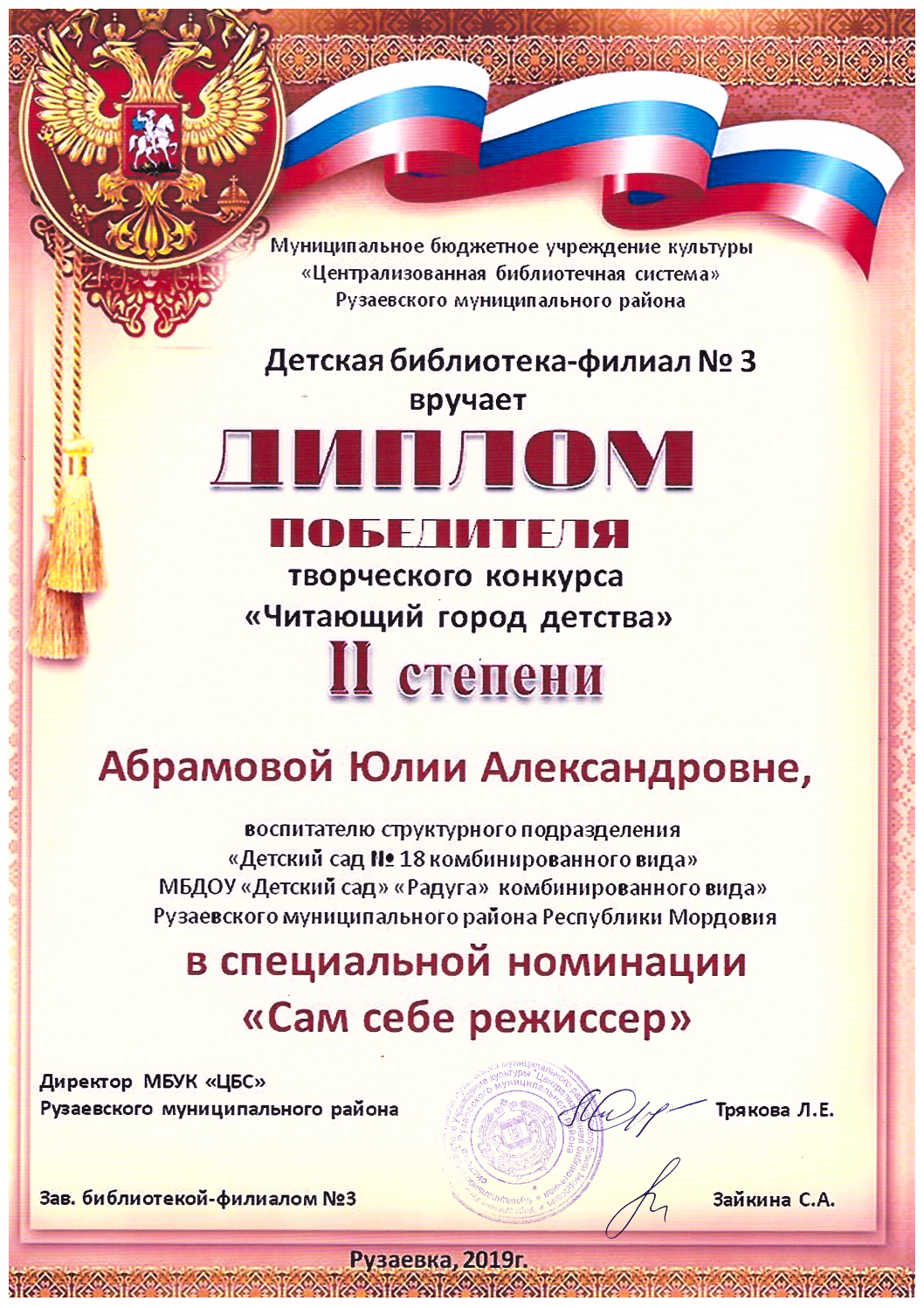 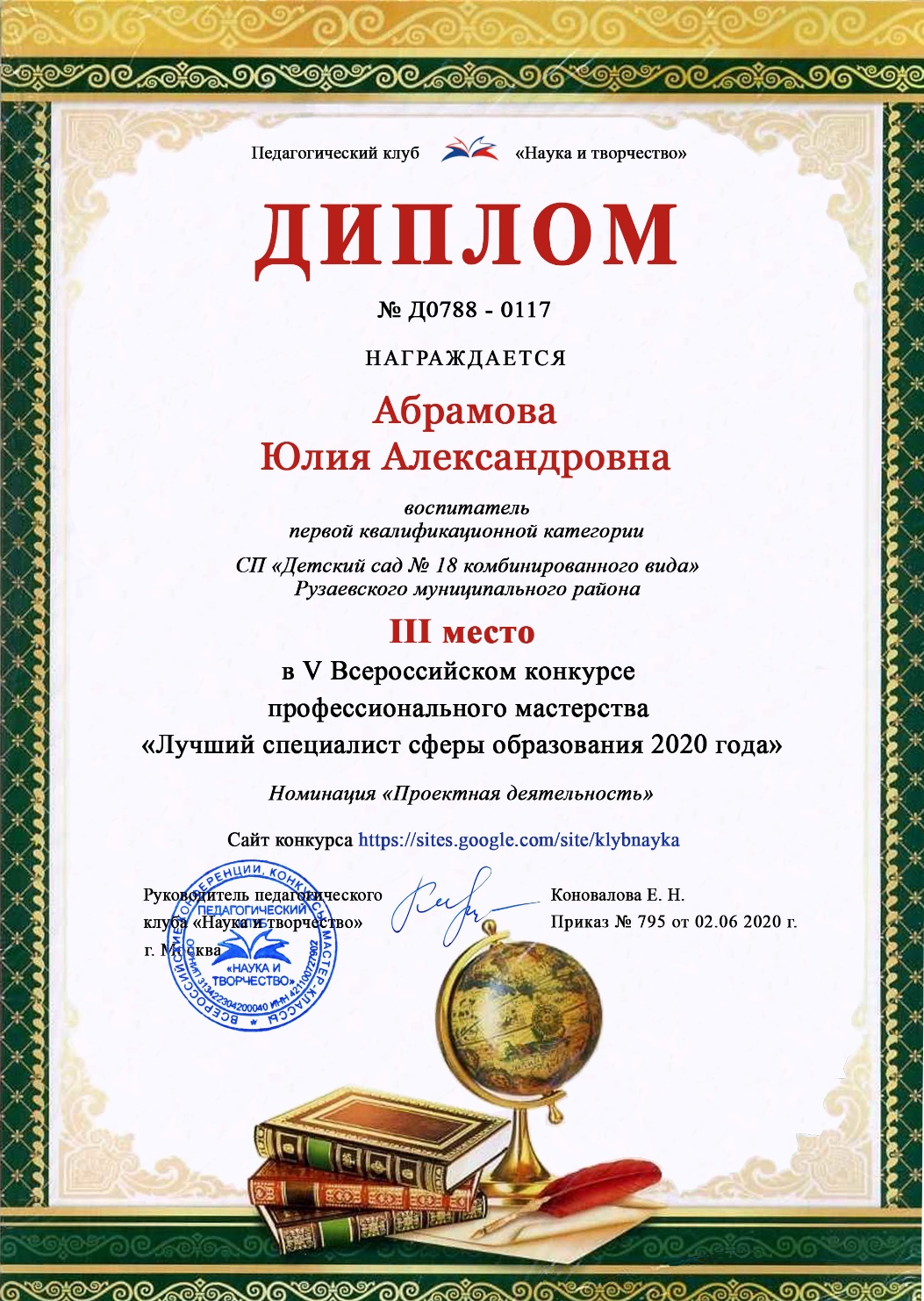 Награды и поощрения
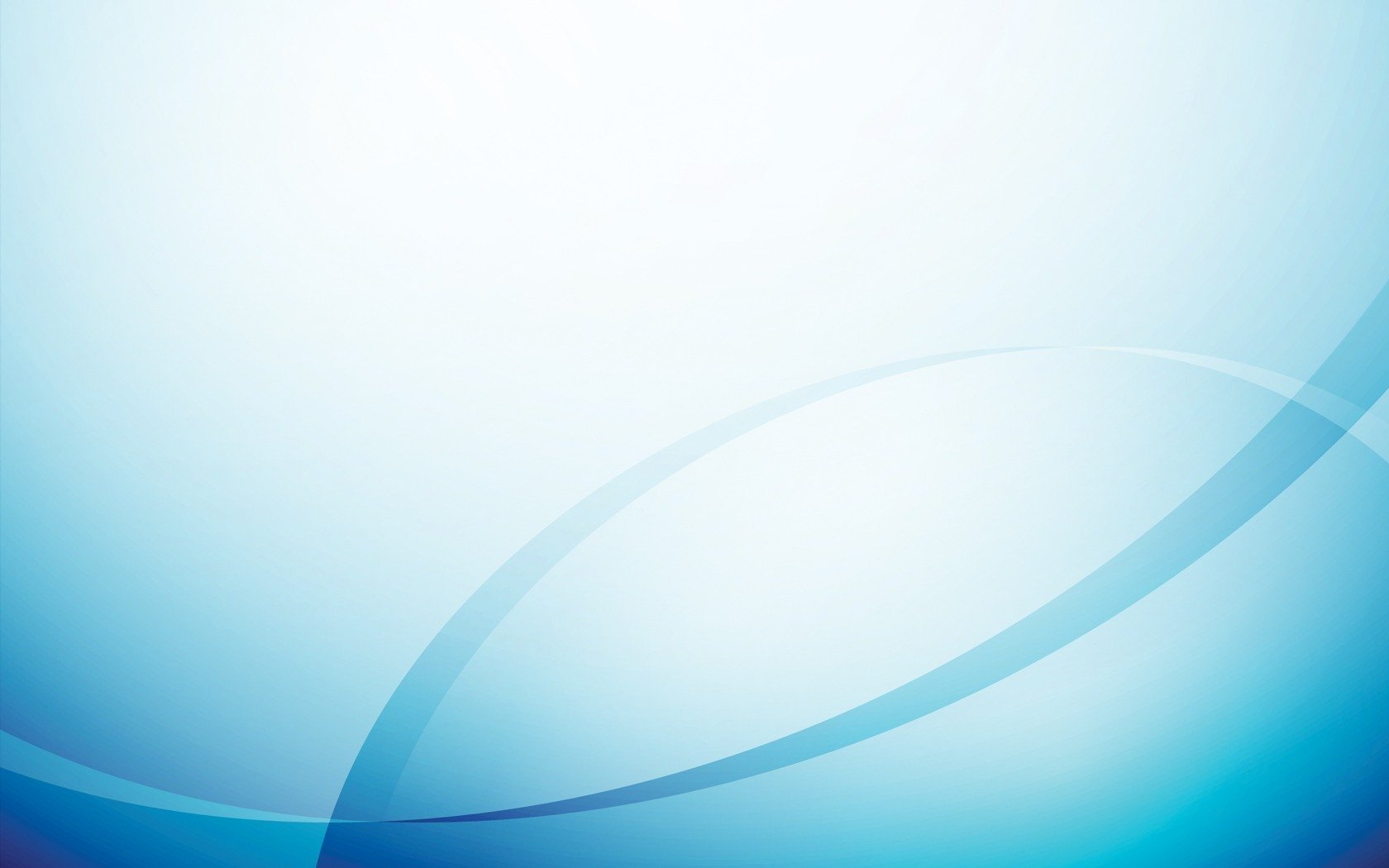 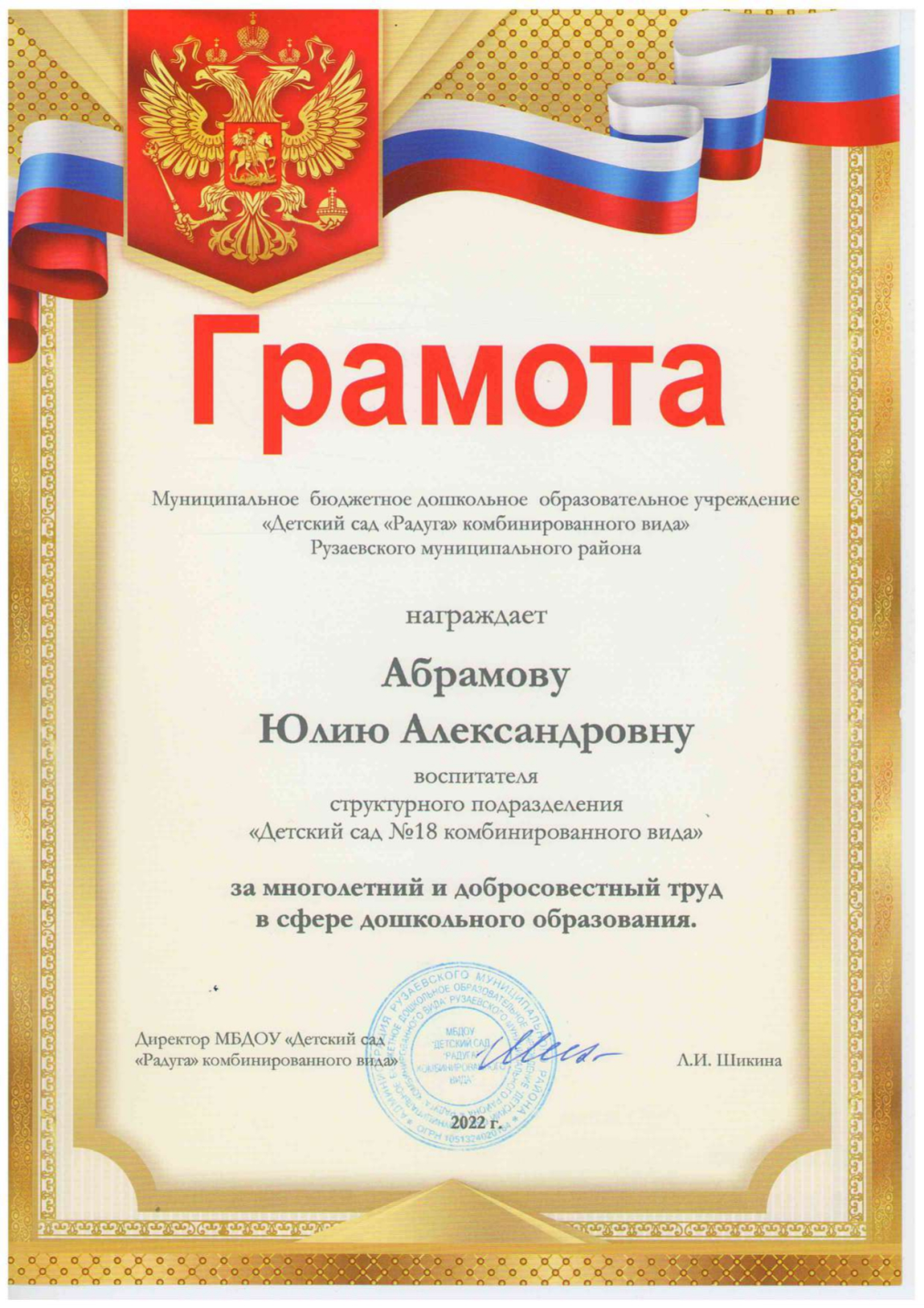 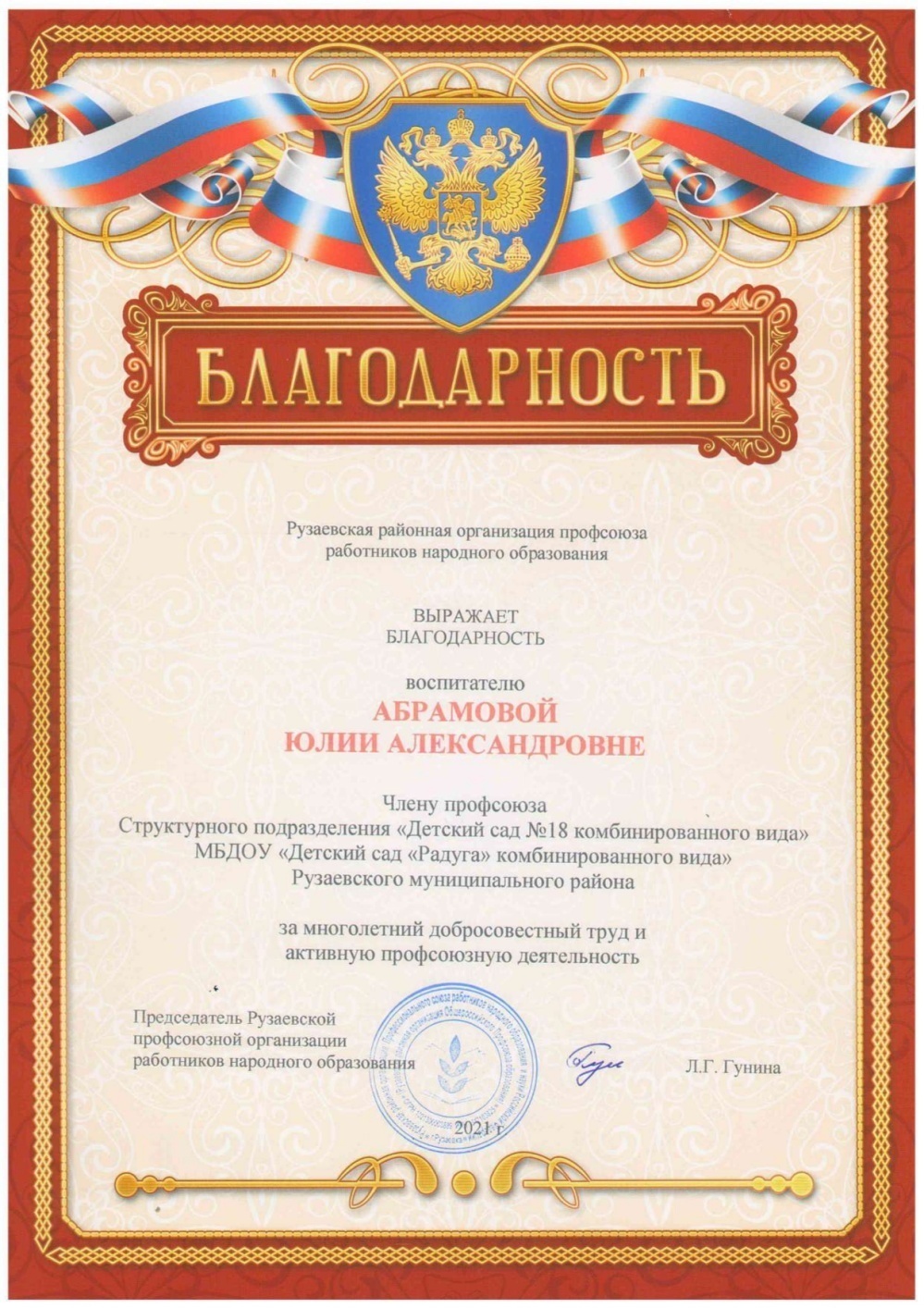 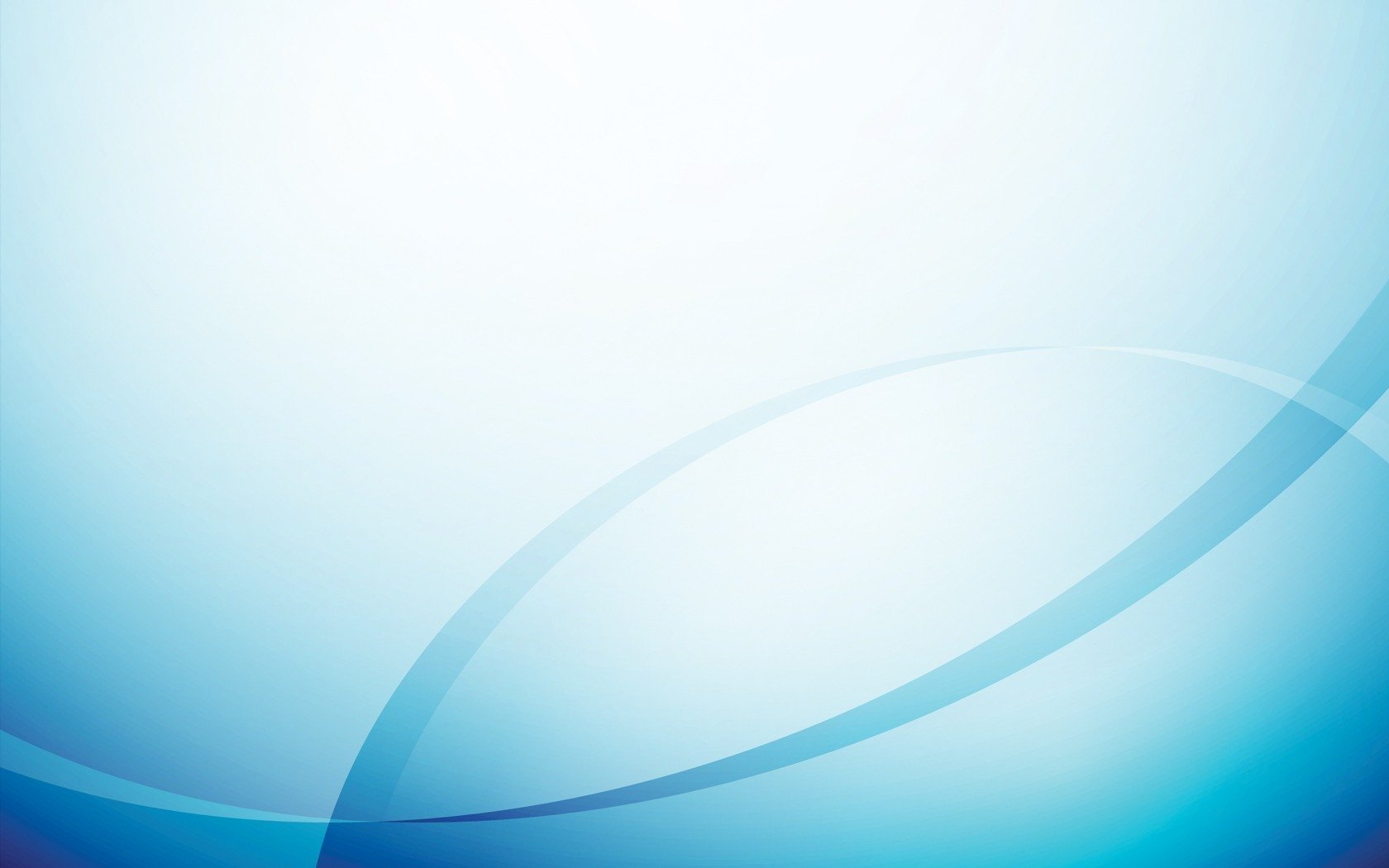 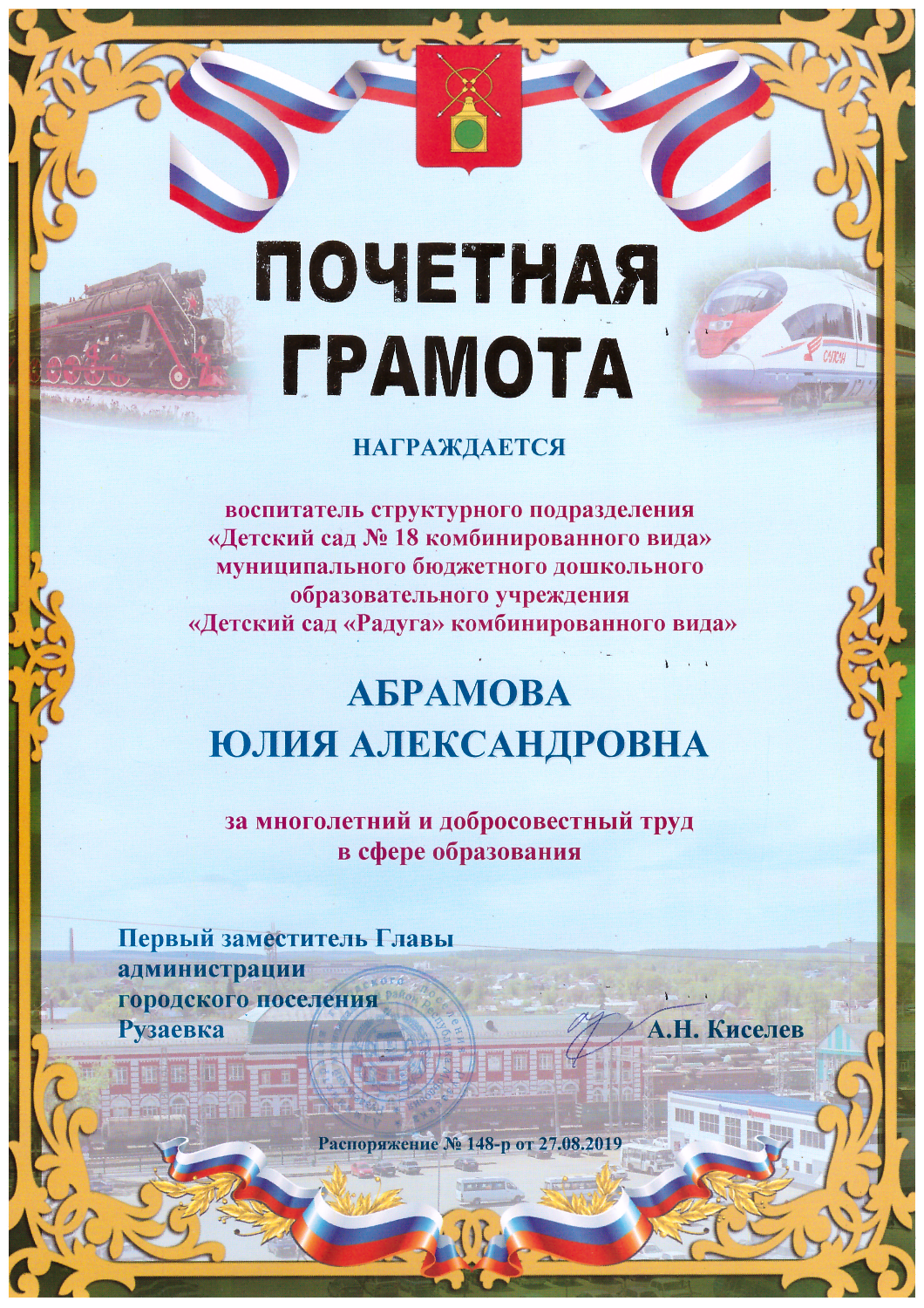 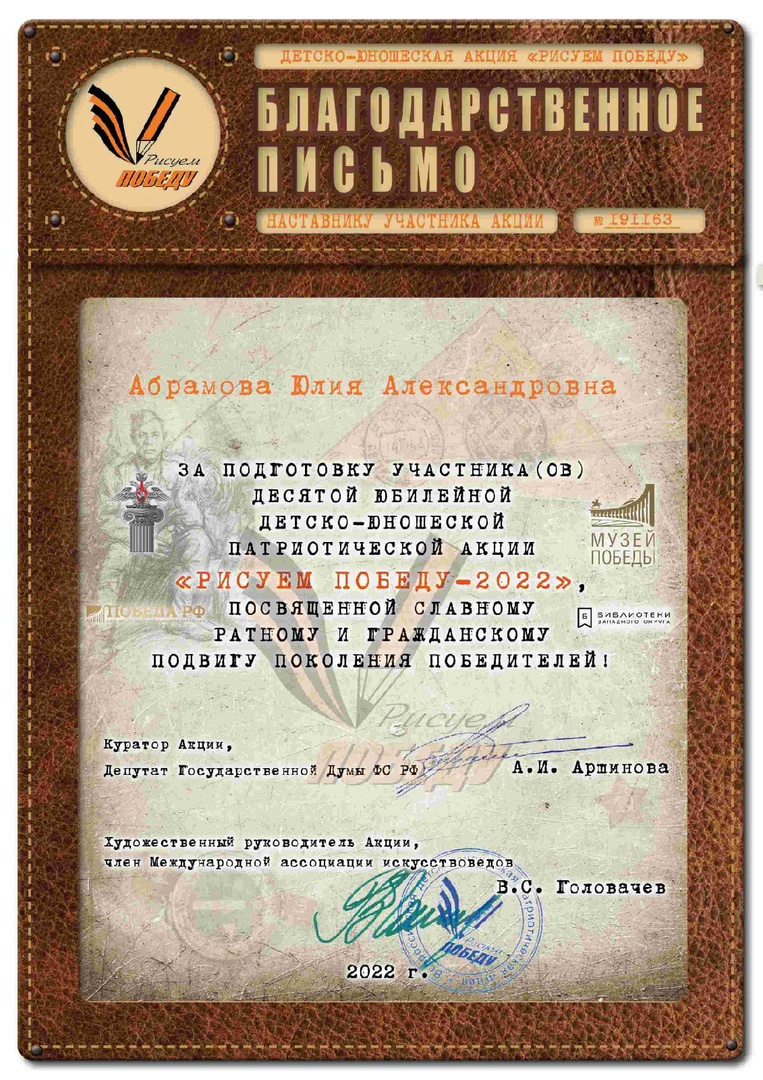 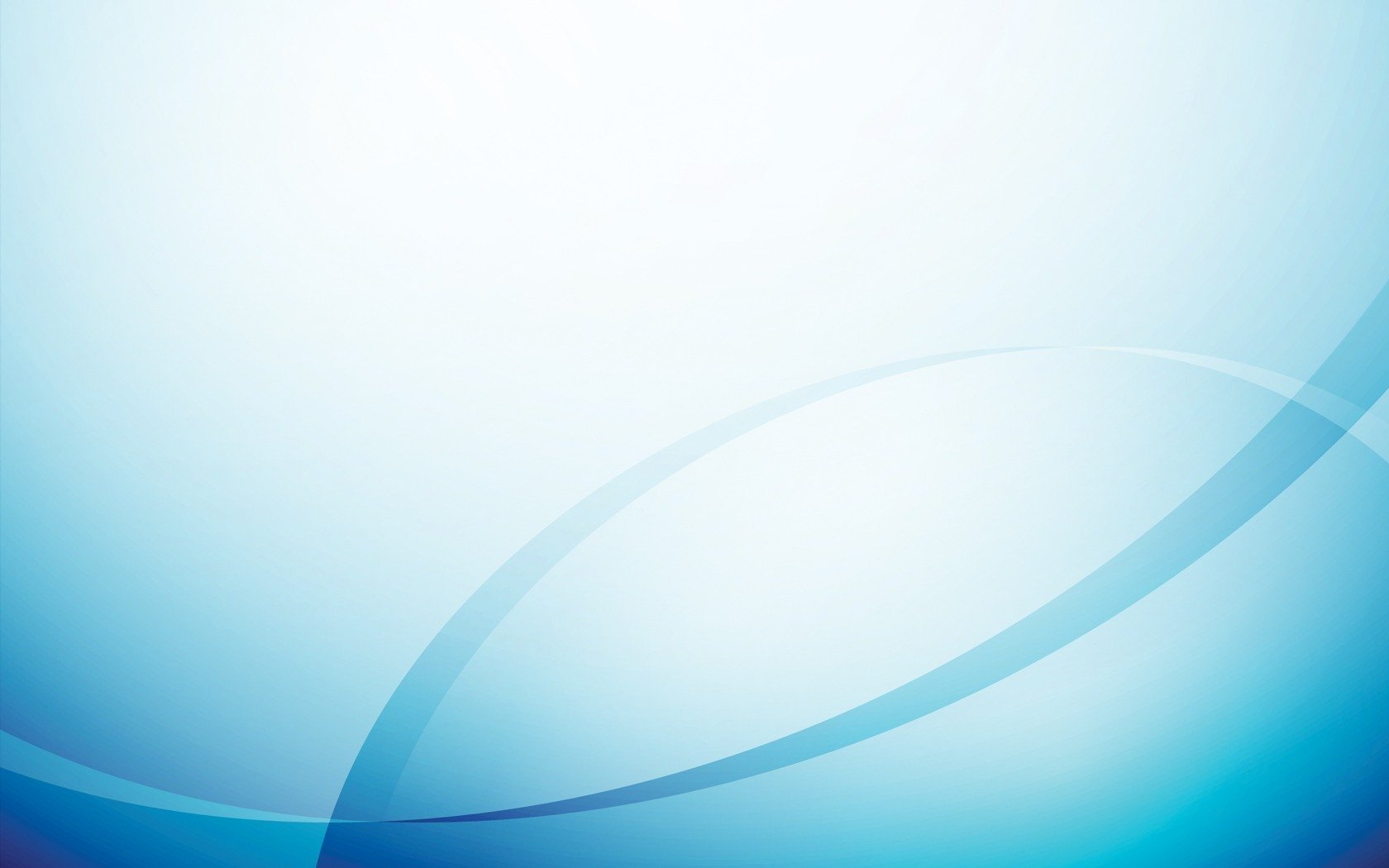 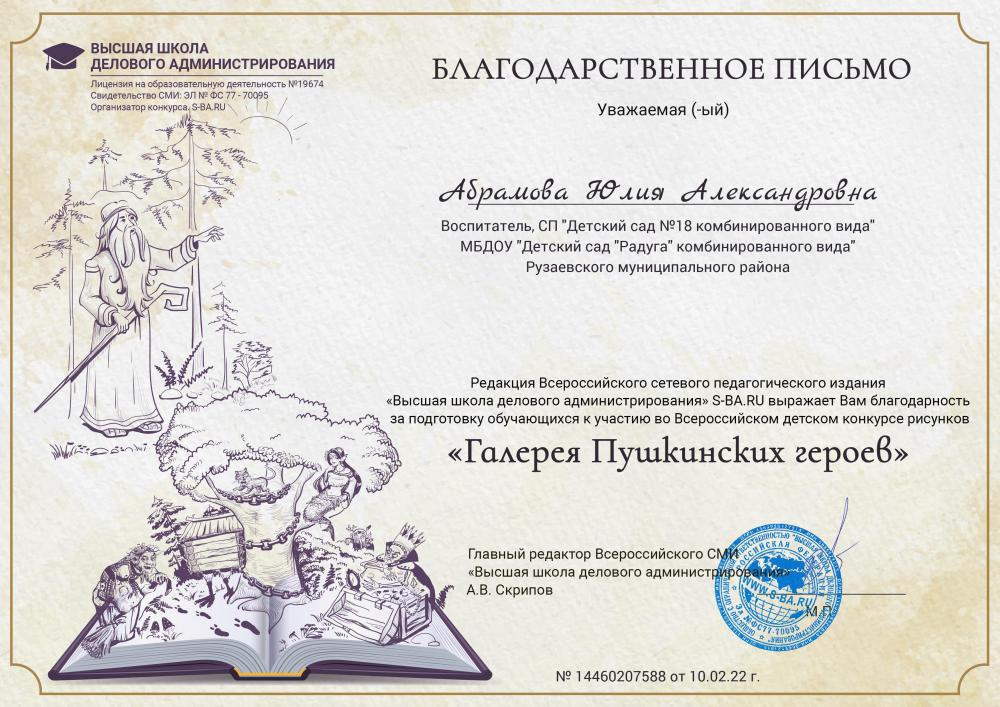